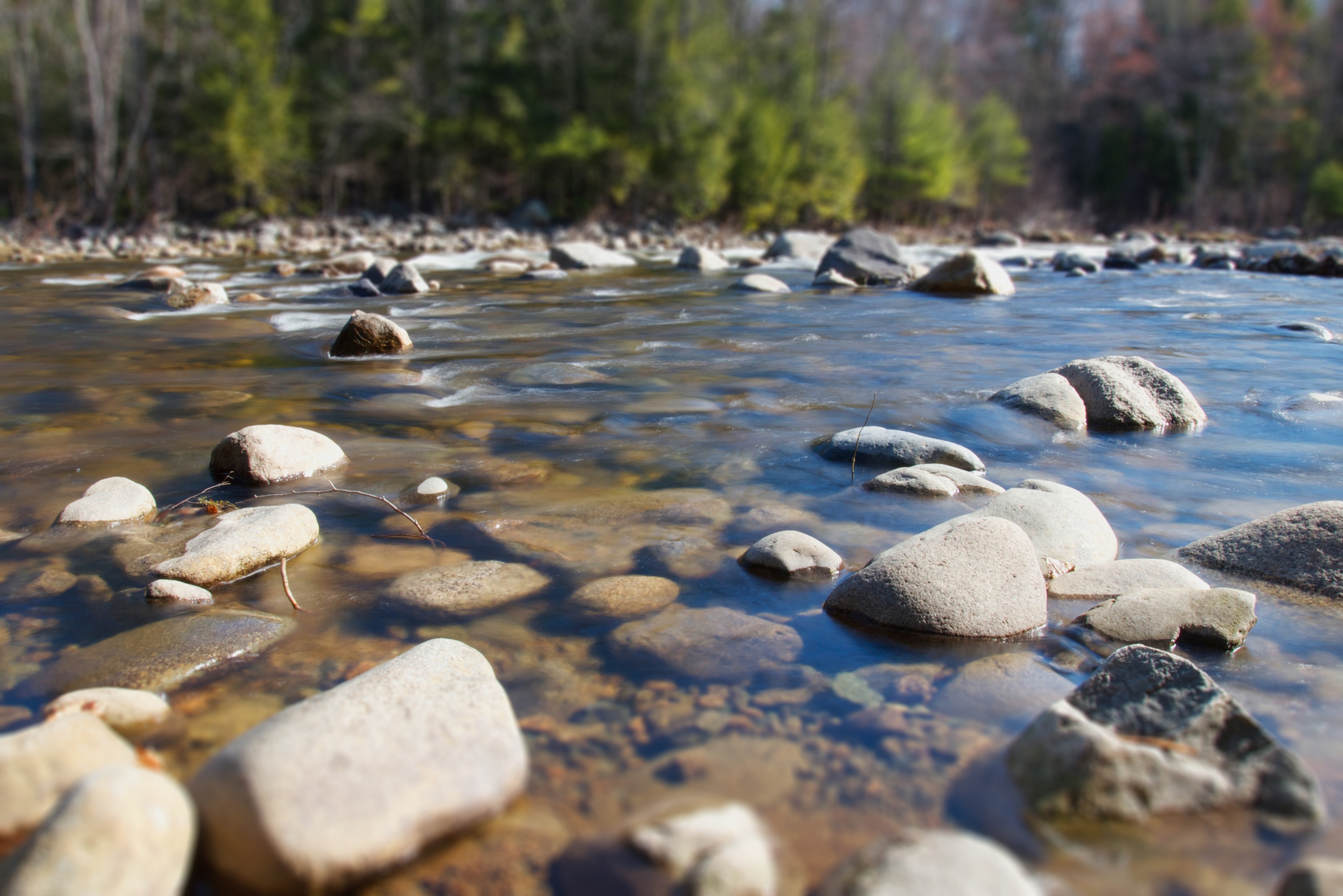 Rocks and Minerals
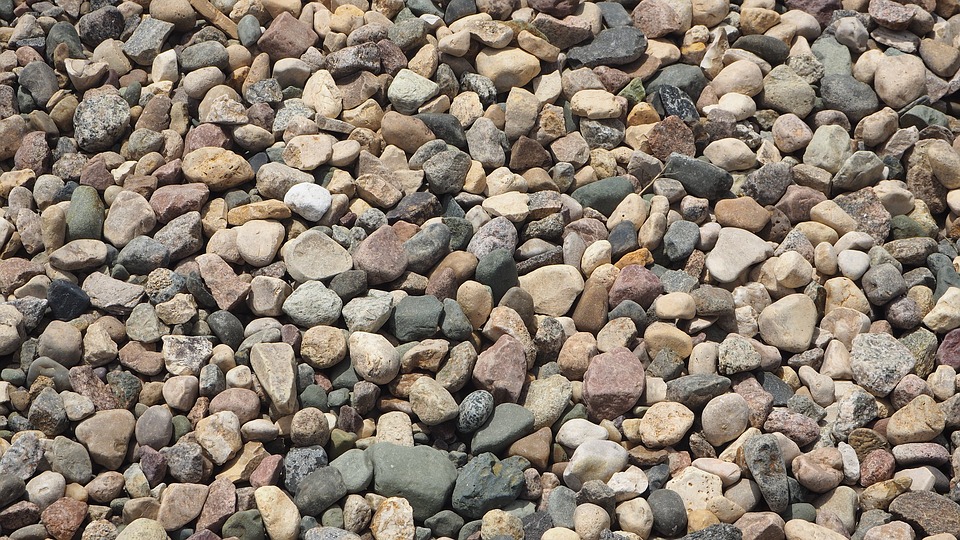 What is a rock?
A rock is a solid made up of one or more minerals. People who study rocks and minerals (Geologists) classify rocks according to the way they are formed.
The Grand Canyon in Arizona is made up of layers of rocks. Most of these rocks are called limestones. At the bottom, you will find the oldest rocks and at the top you will see the youngest rocks!
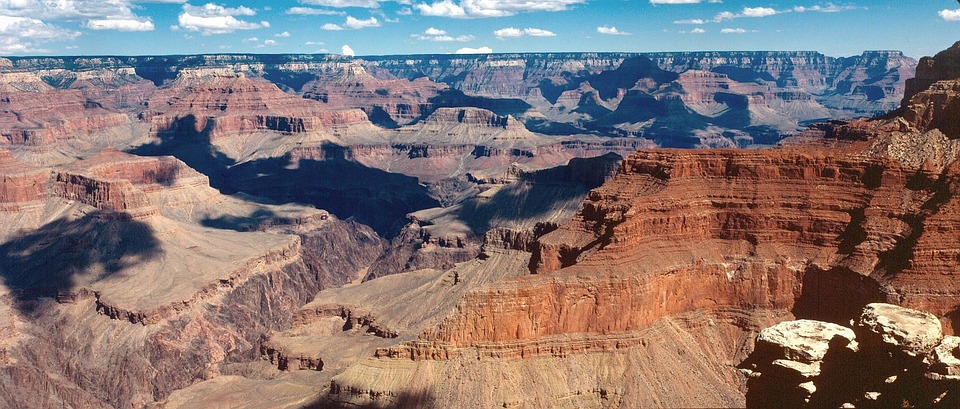 3 Major Types of Rocks:
Igneous
Metamorphic
Sedimentary
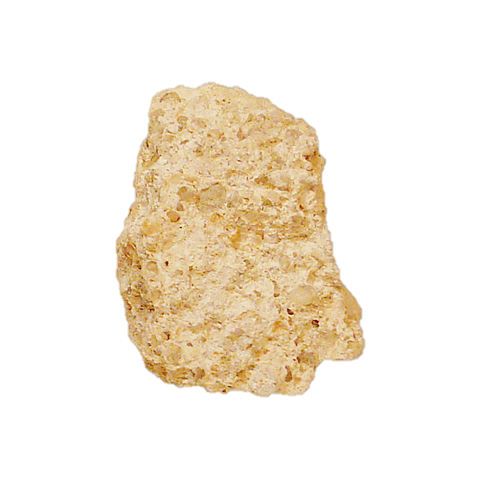 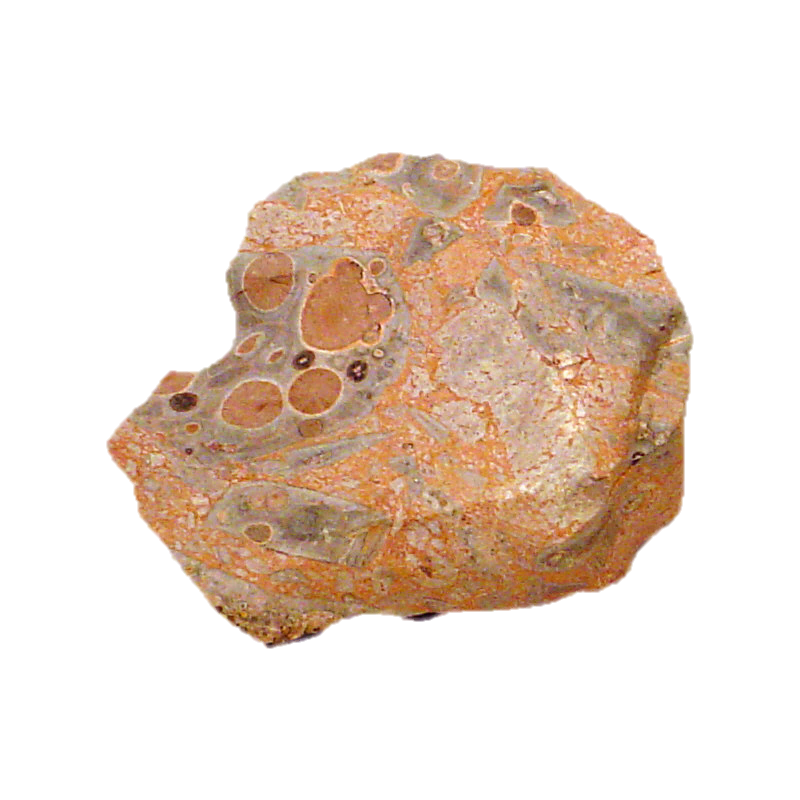 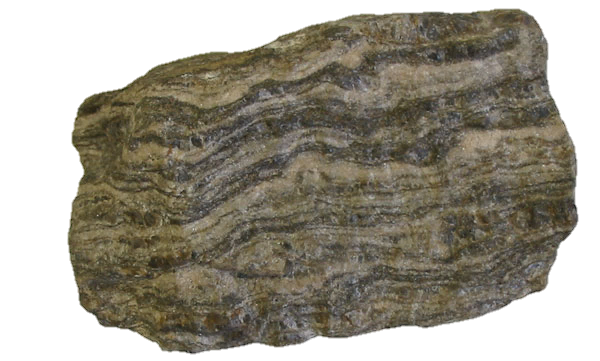 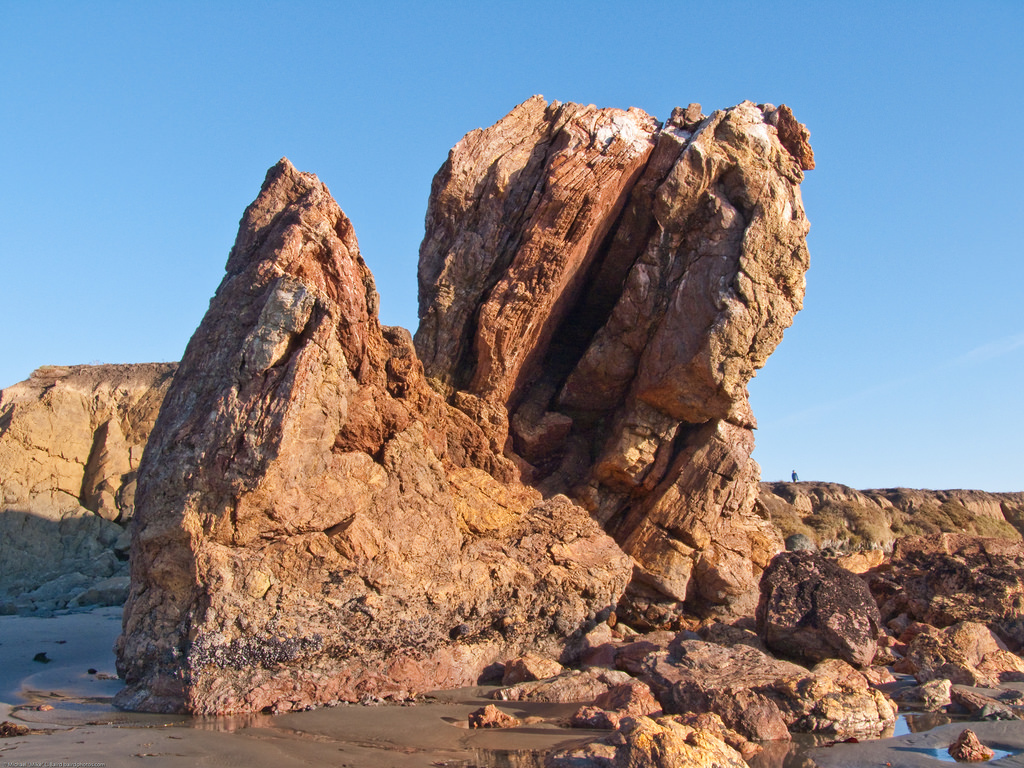 Metamorphic Rocks
Metamorphic rocks are formed by great heat or pressure, or both. They are generally made from other types of rocks such as sedimentary or igneous rocks.
Examples of Metamorphic Rocks:
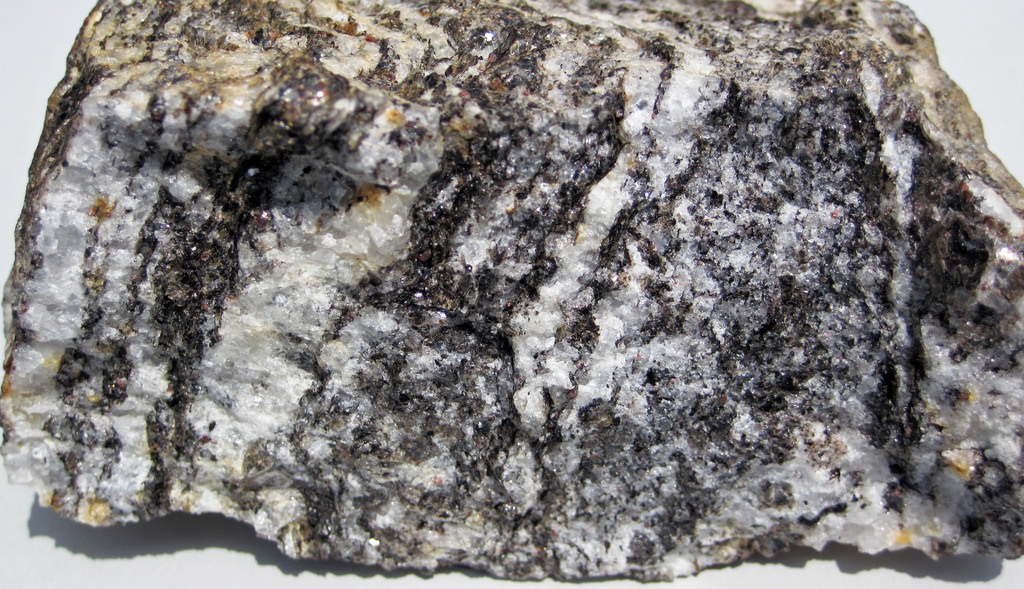 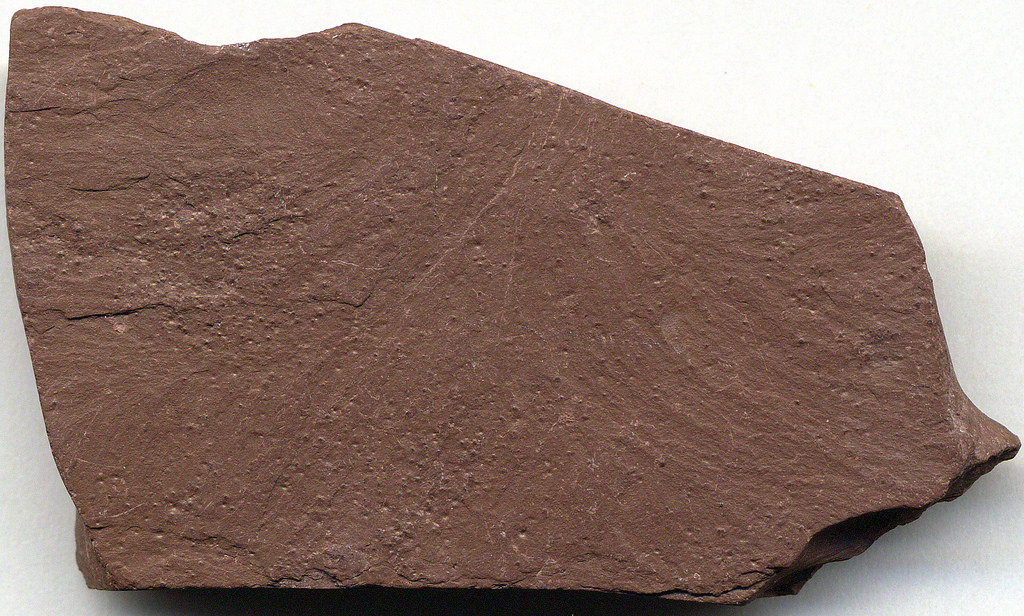 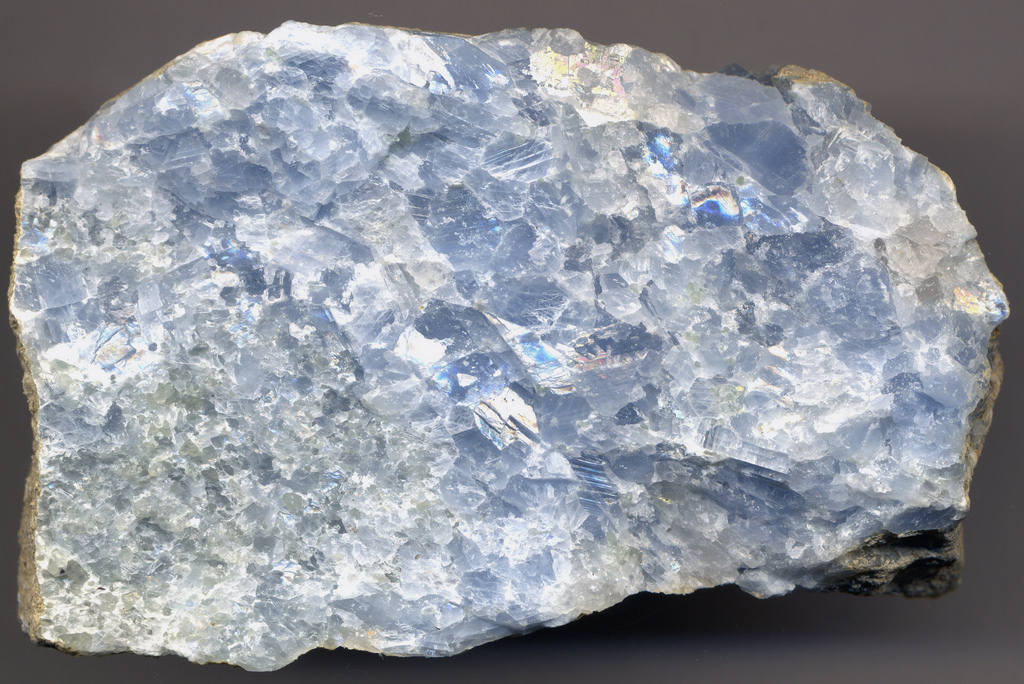 Gneiss
Slate
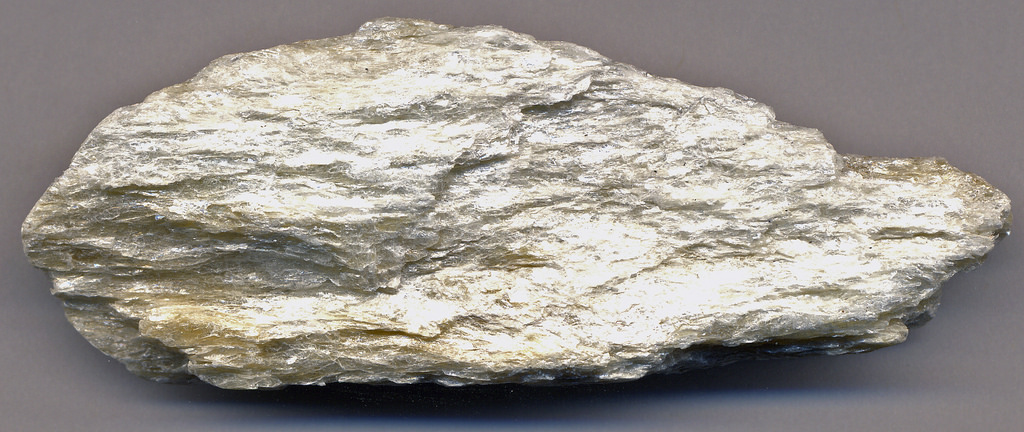 Marble
Schist
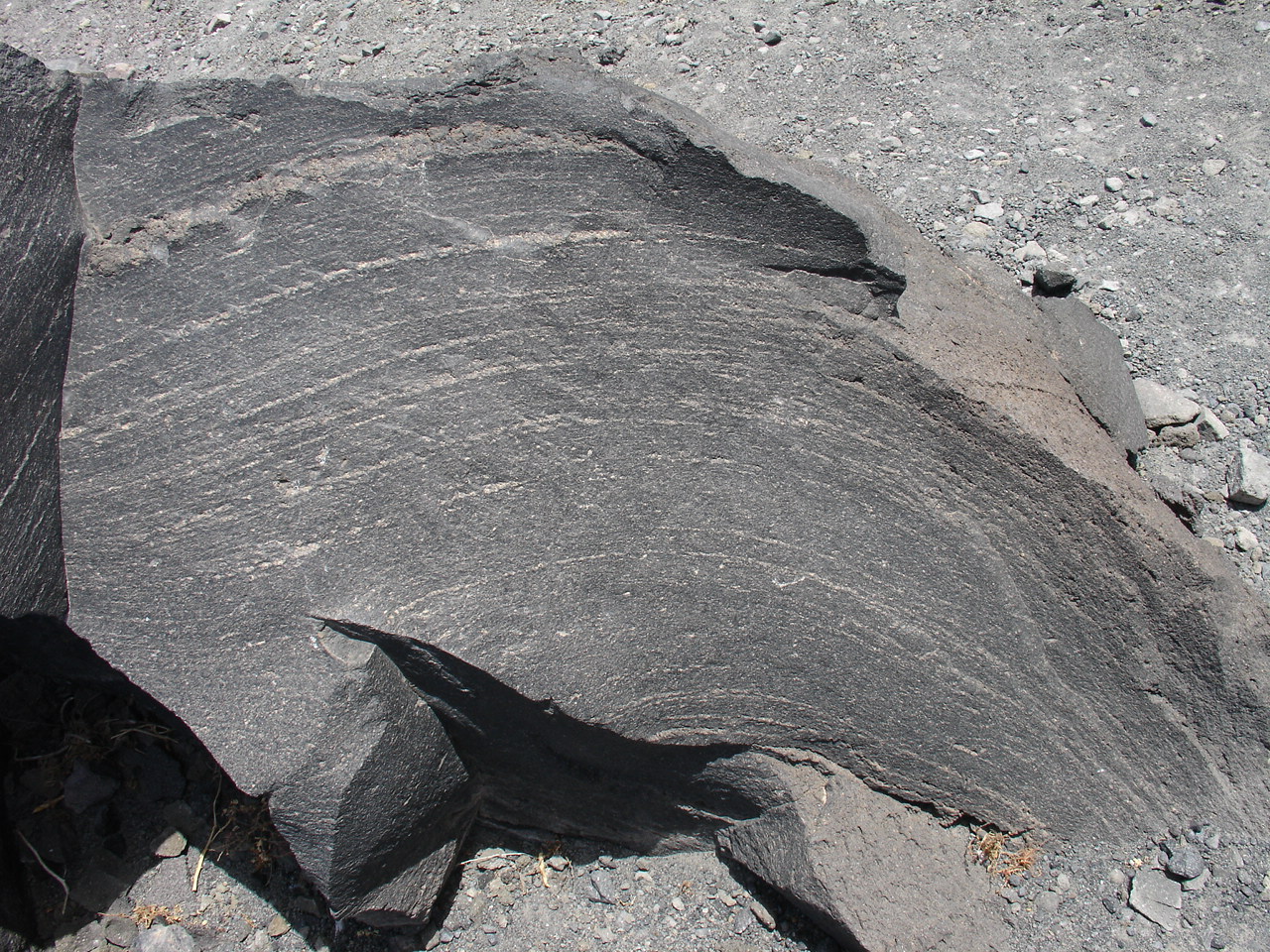 Igneous Rocks
Igneous rocks form when melted rock cools and hardens. Hot molten rock called magma or lava from volcanoes cool down and hardens when it reaches the Earth’s surface or somewhere within the crust.
Examples of Igneous Rocks:
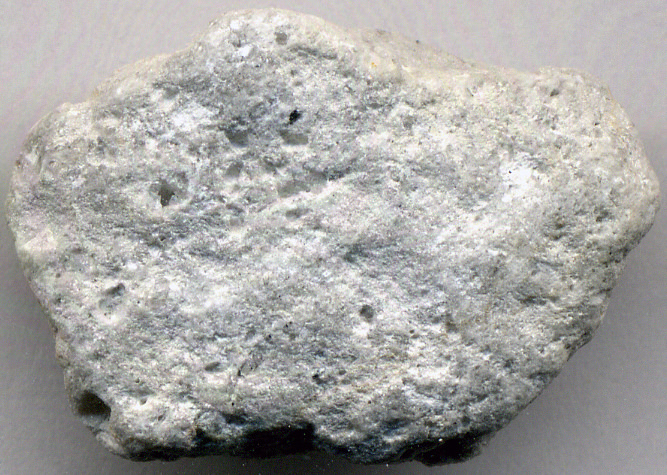 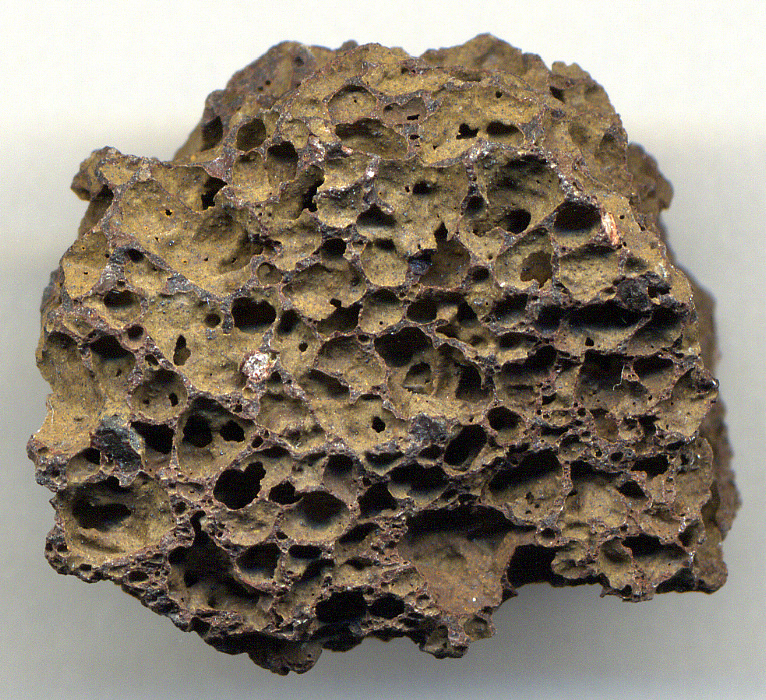 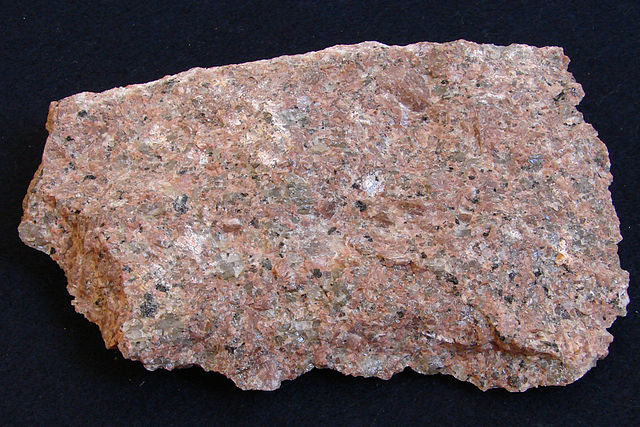 Pumice
Basalt
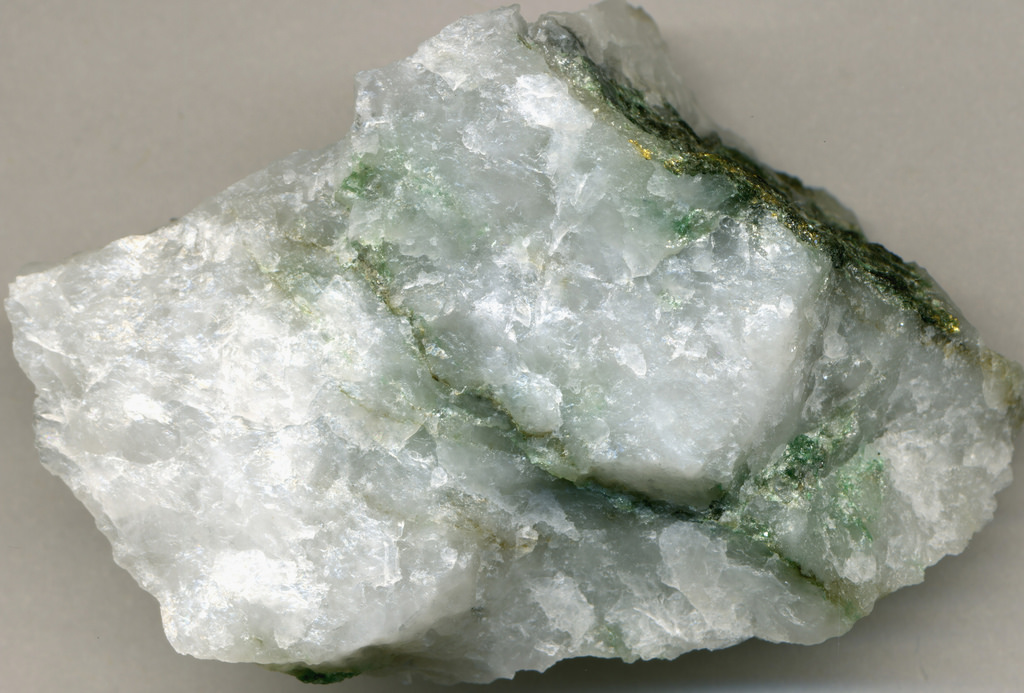 Granite
Quartz
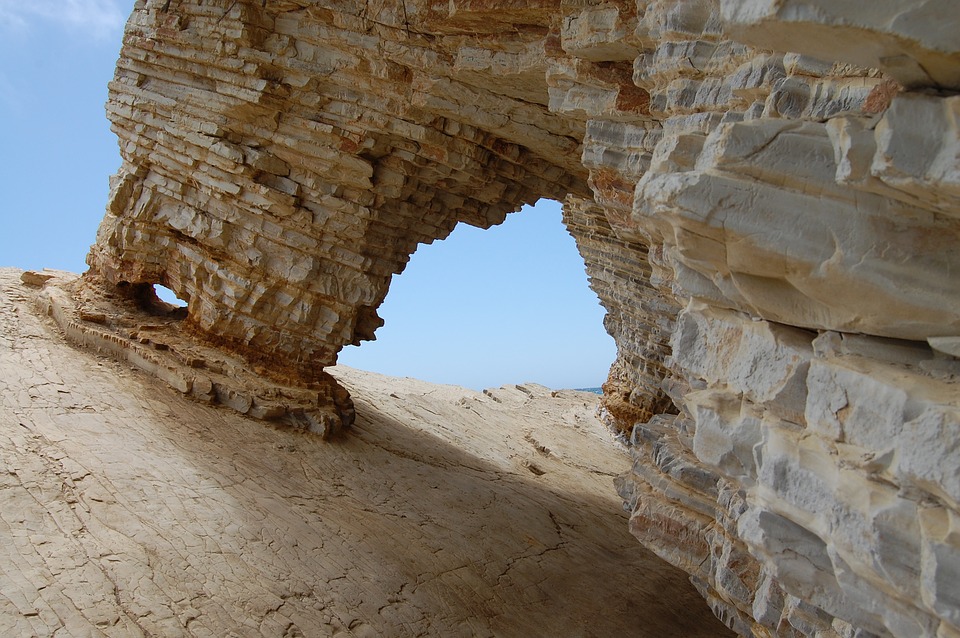 Sedimentary
Rocks
Sedimentary rocks are formed by many years of sediment (many pieces of rock and soil) squeezed together until they harden. (compacted and cemented)
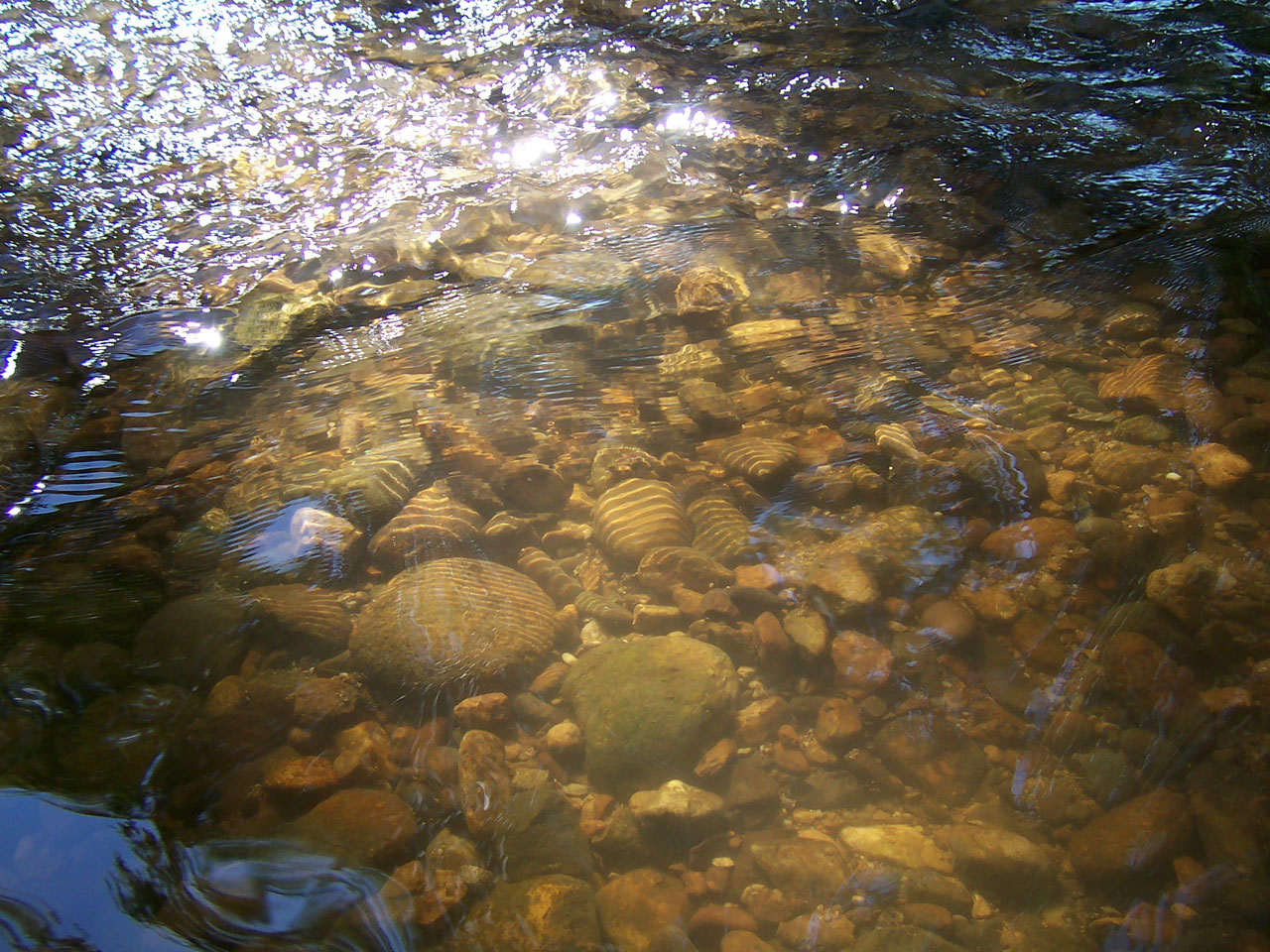 Streams or rivers will carry lots of sediment to a larger body of water and settle at the bottom. Millions of years later, they will form into solid rock.
Examples of Sedimentary Rocks:
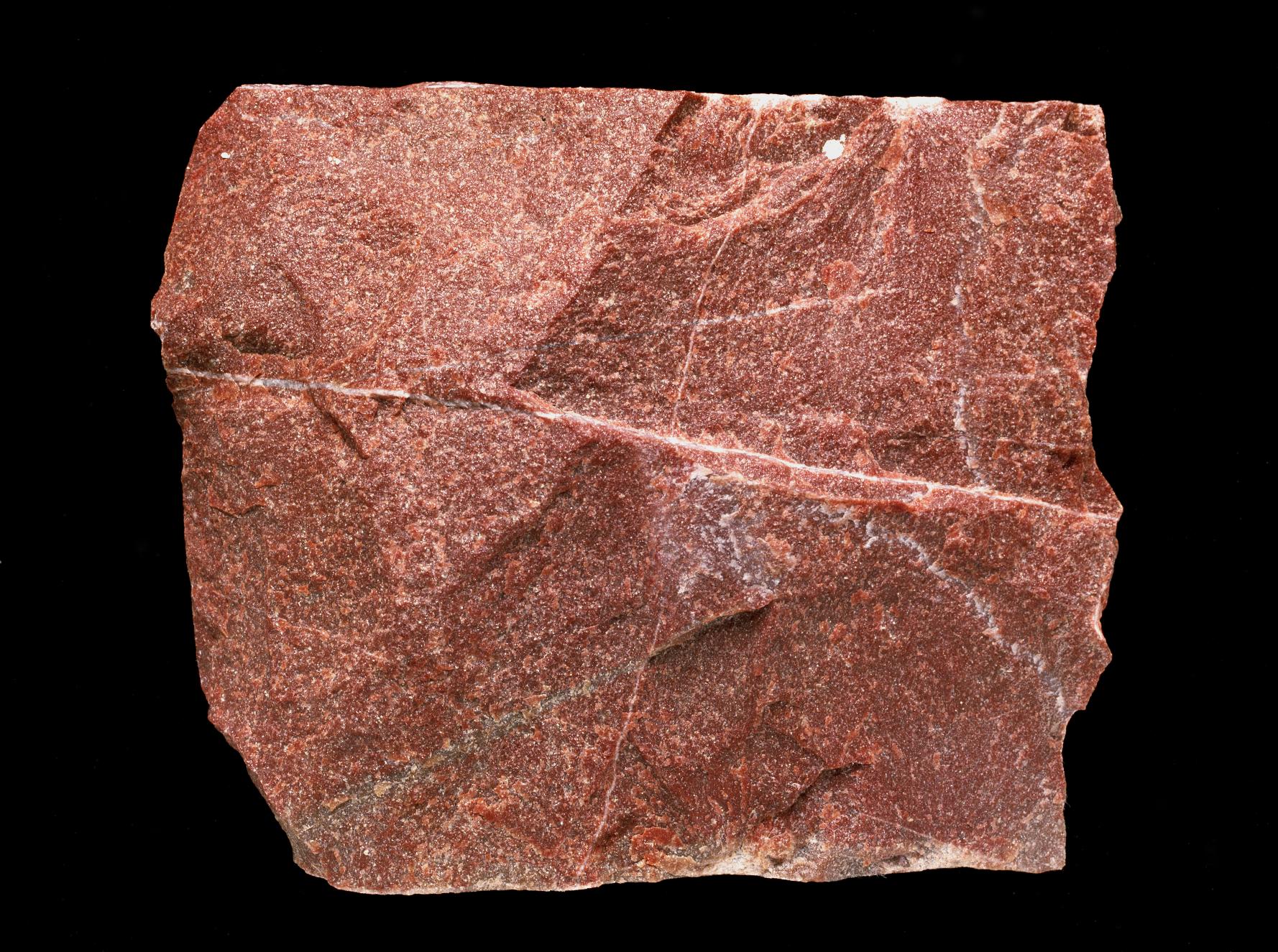 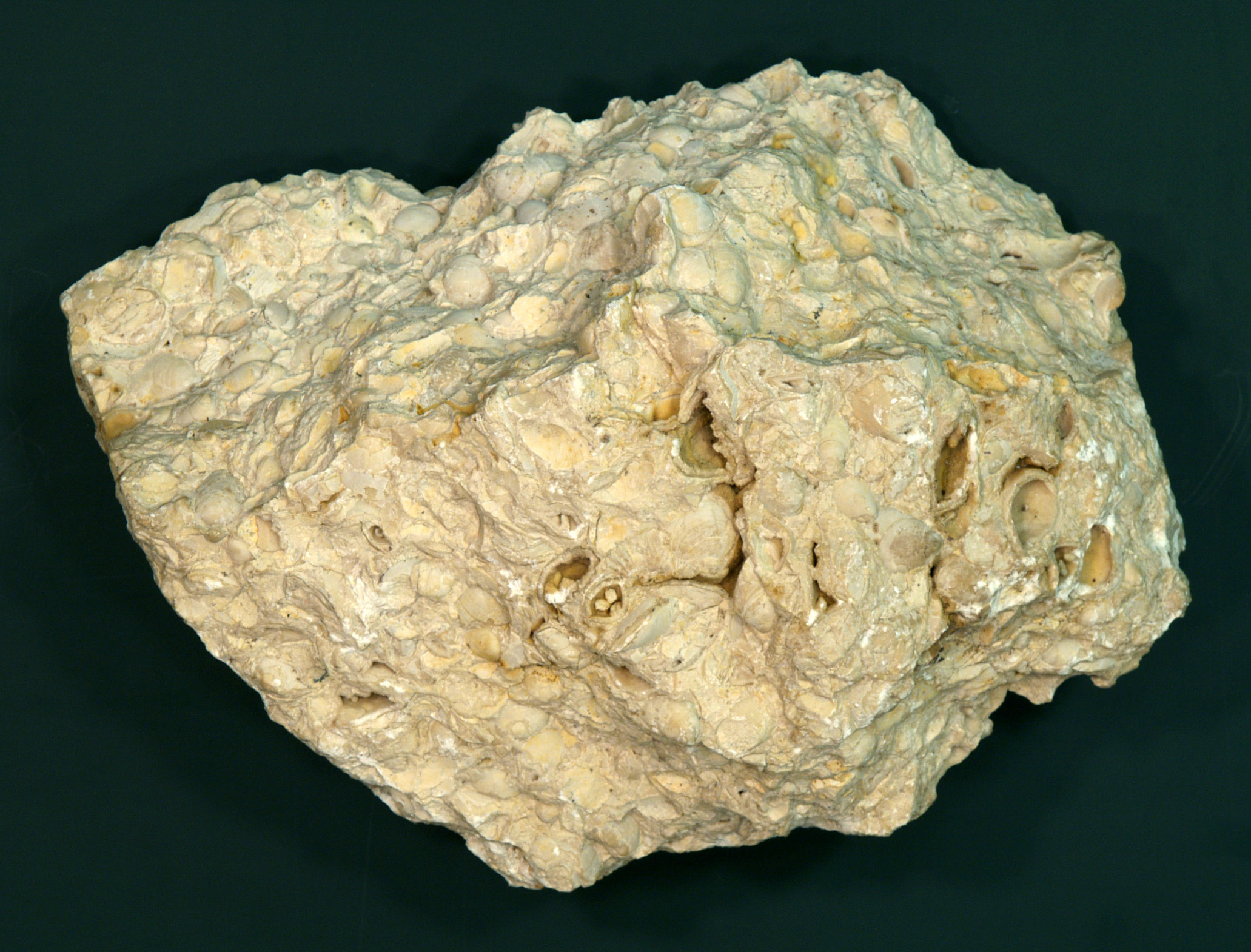 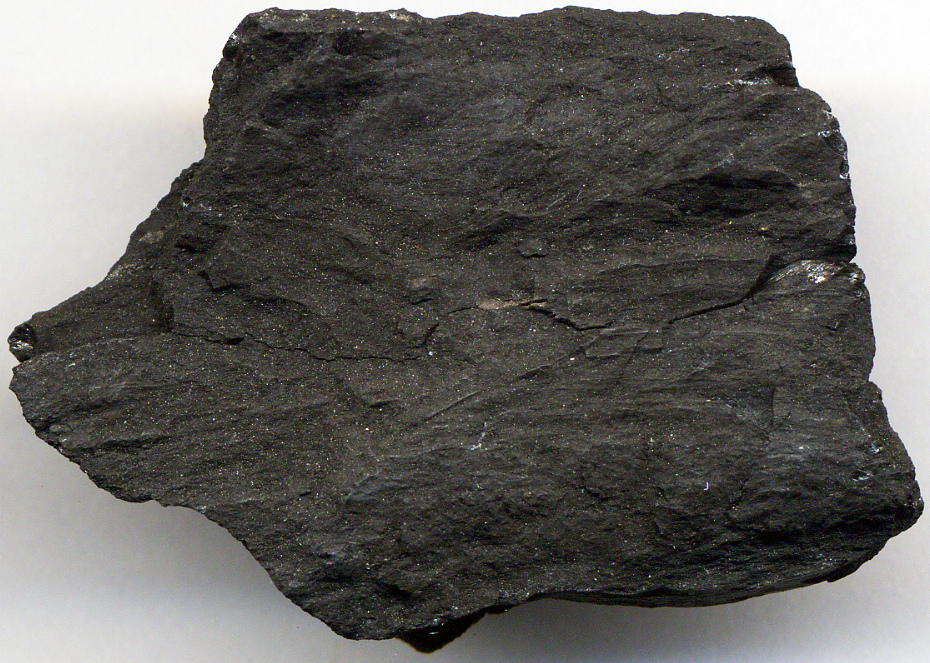 Sandstone
Limestone
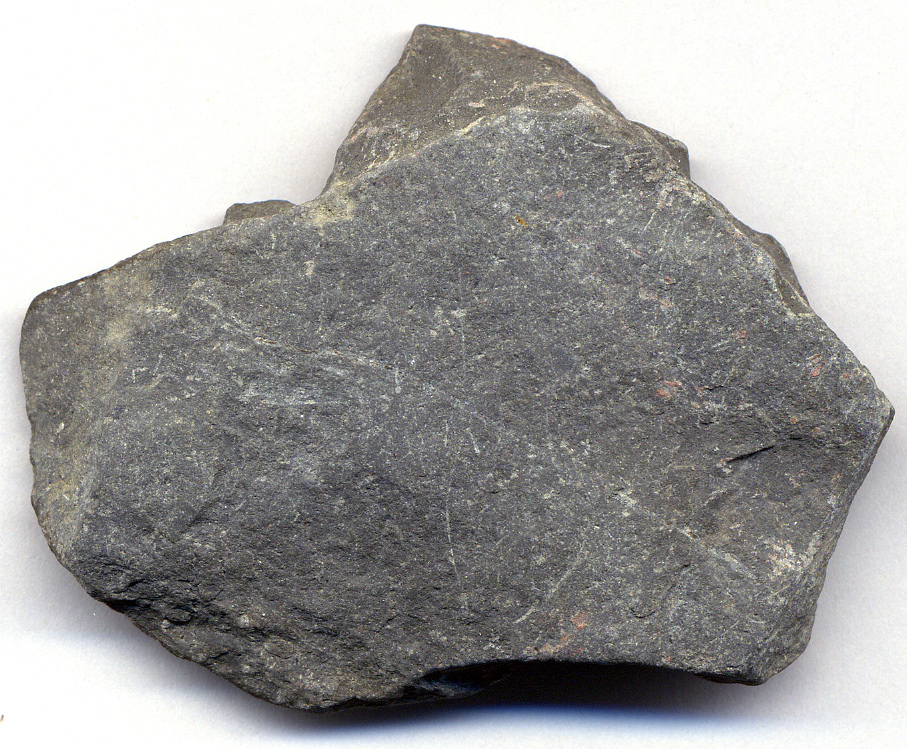 Coal
Shale
Rocks are always changing and the process of change is called the rock cycle. The changes happen very slowly (millions of years) which makes it difficult to see.
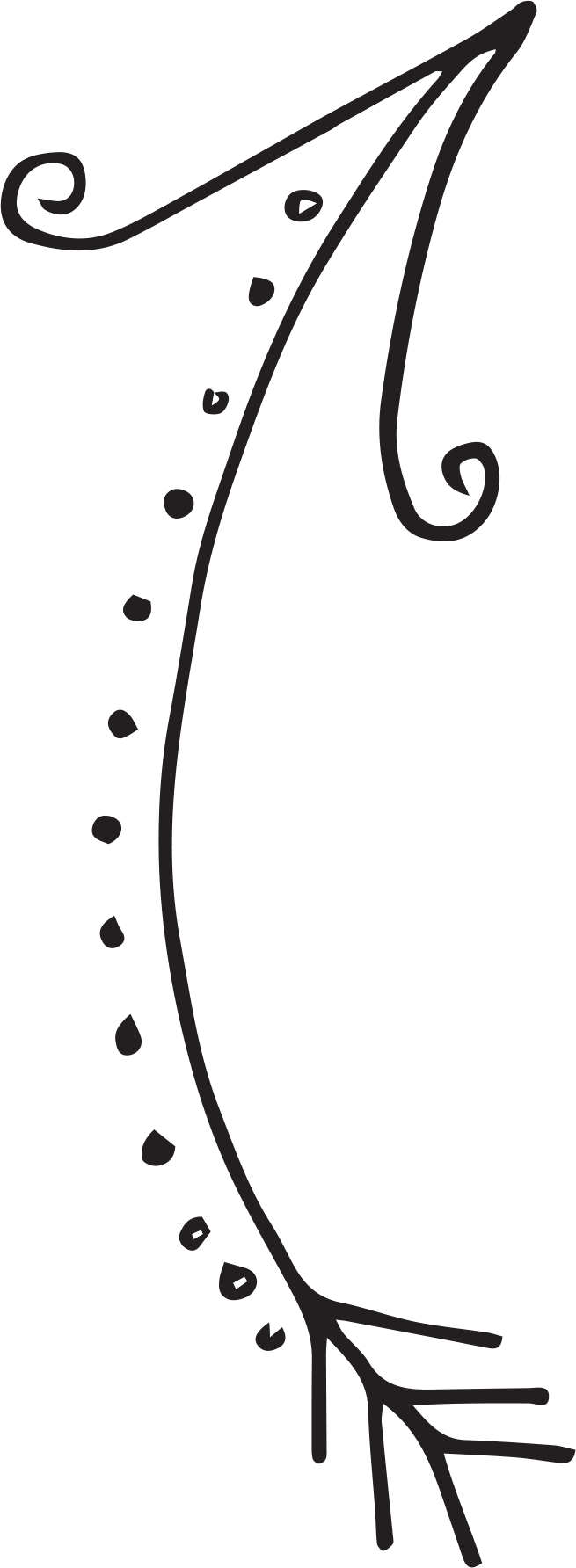 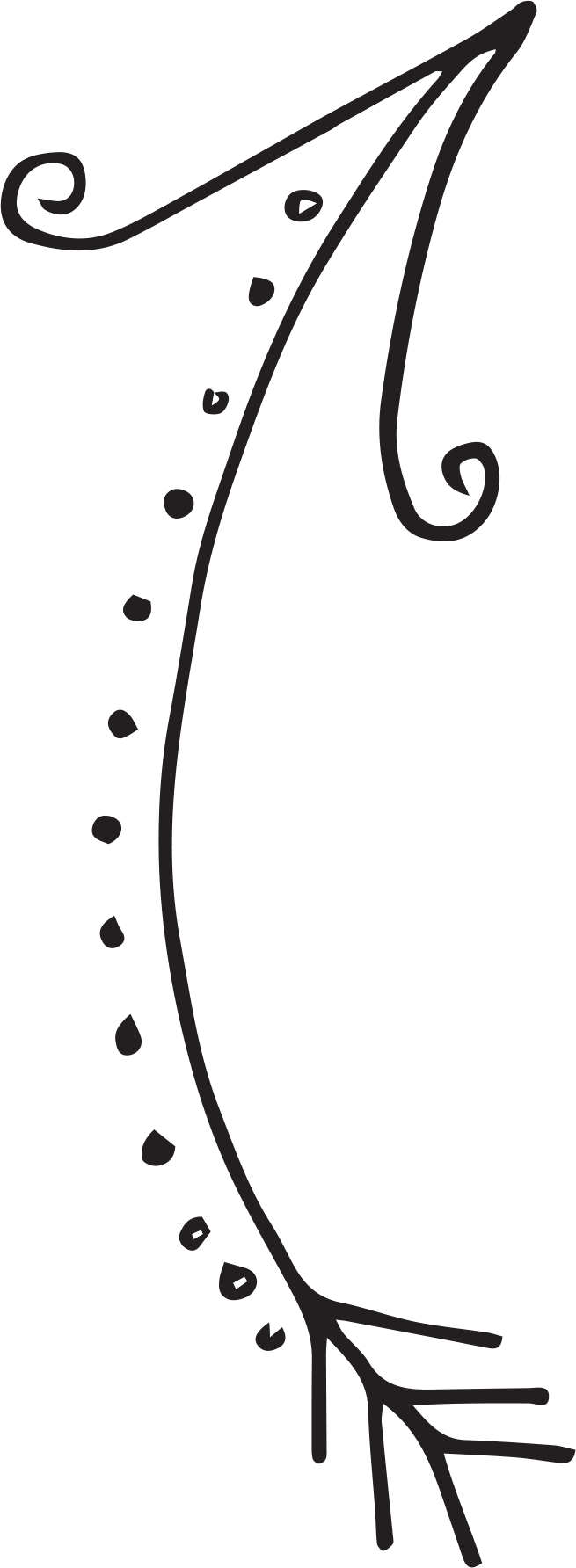 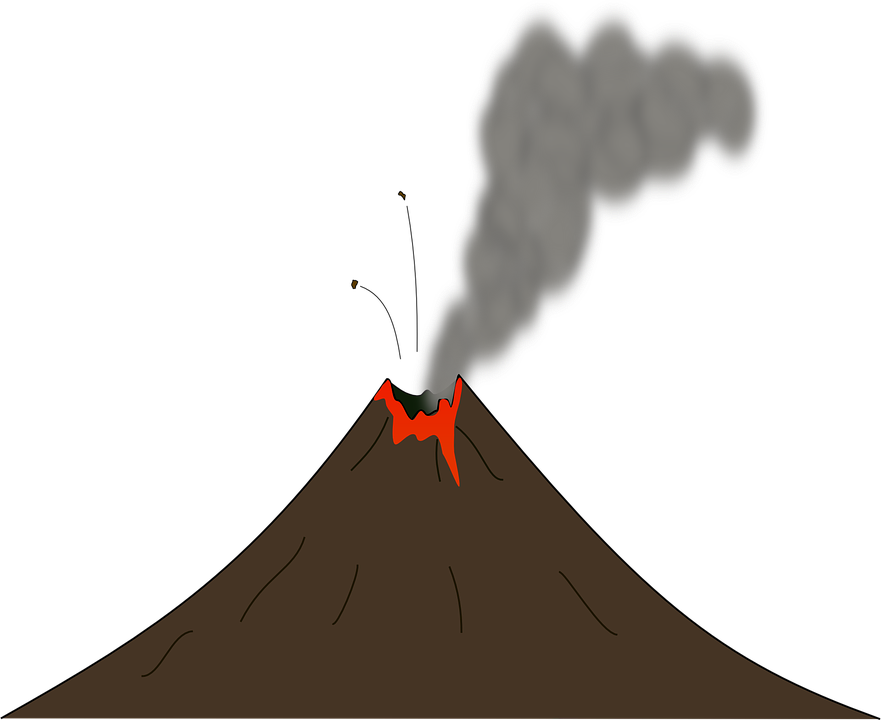 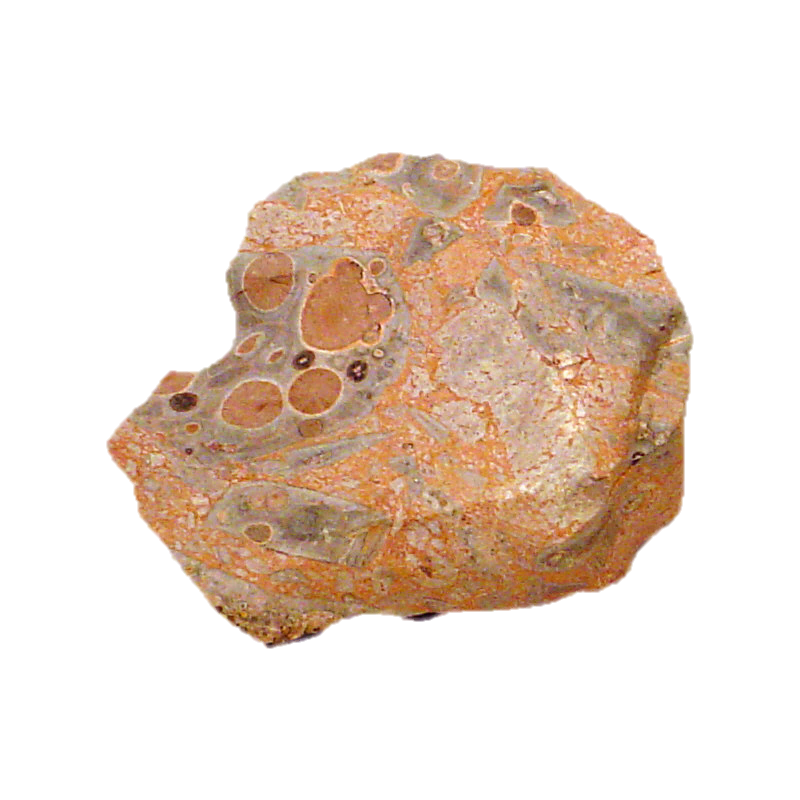 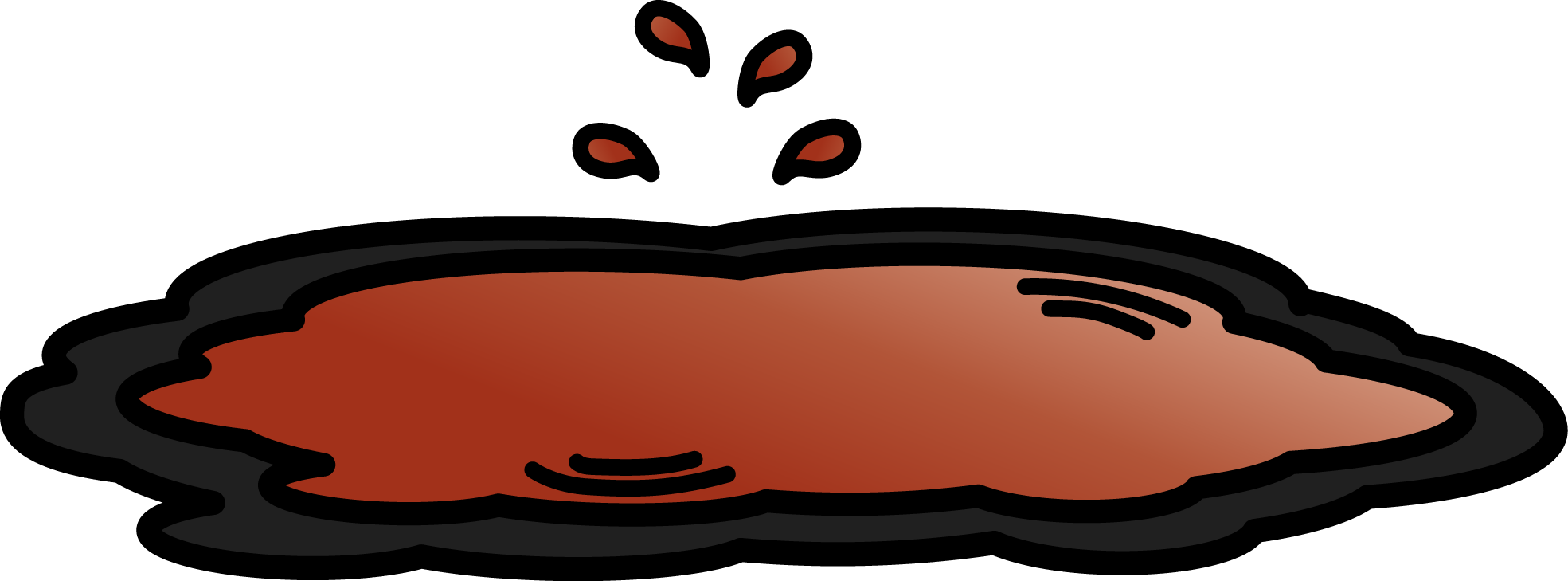 Volcanic Eruption
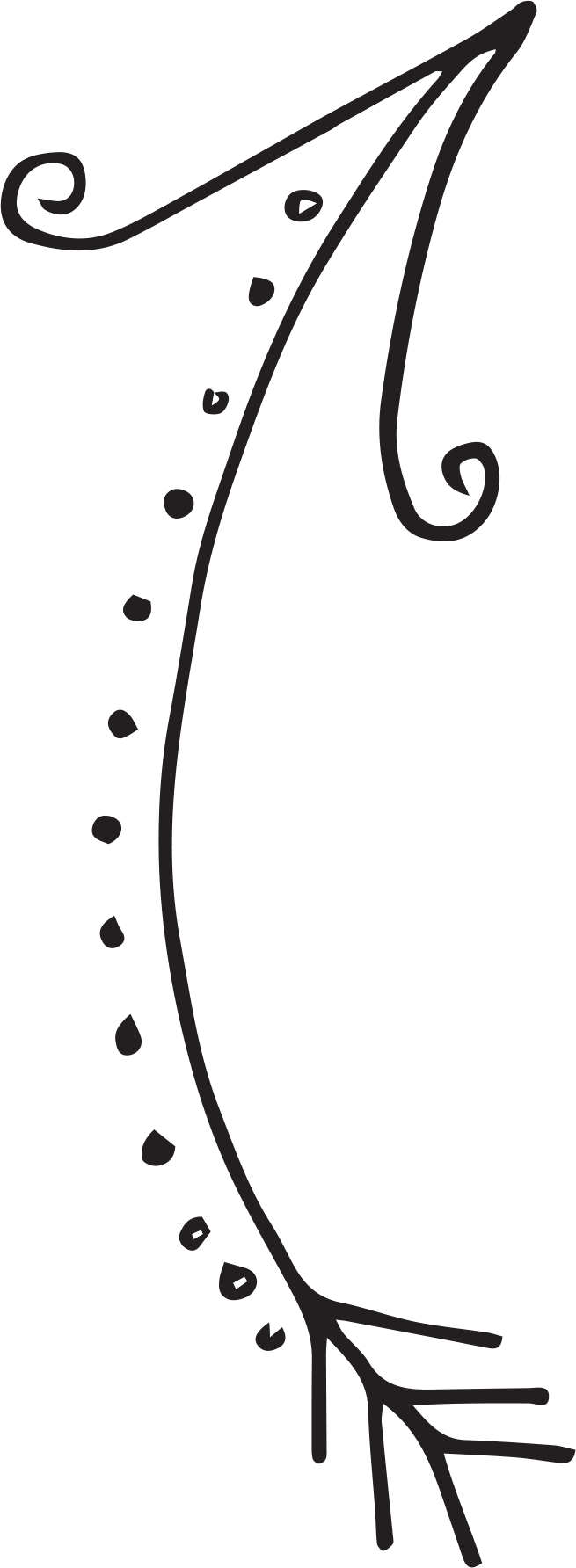 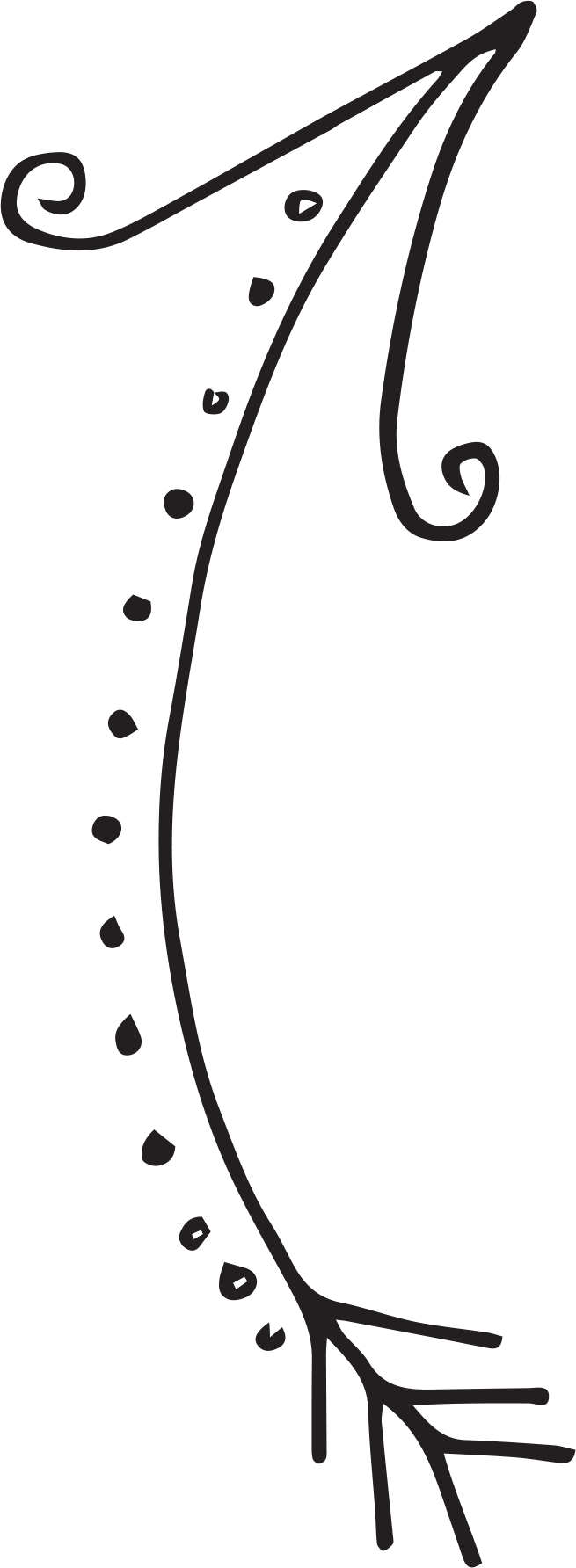 Igneous Rock
Magma
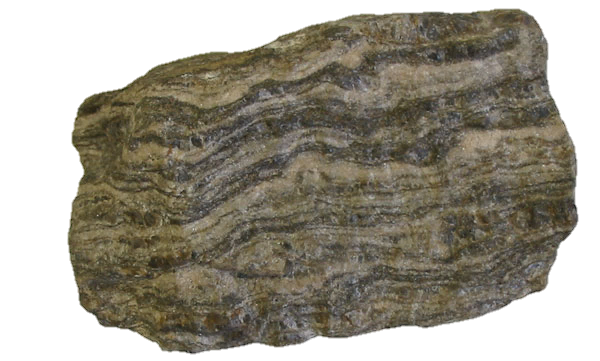 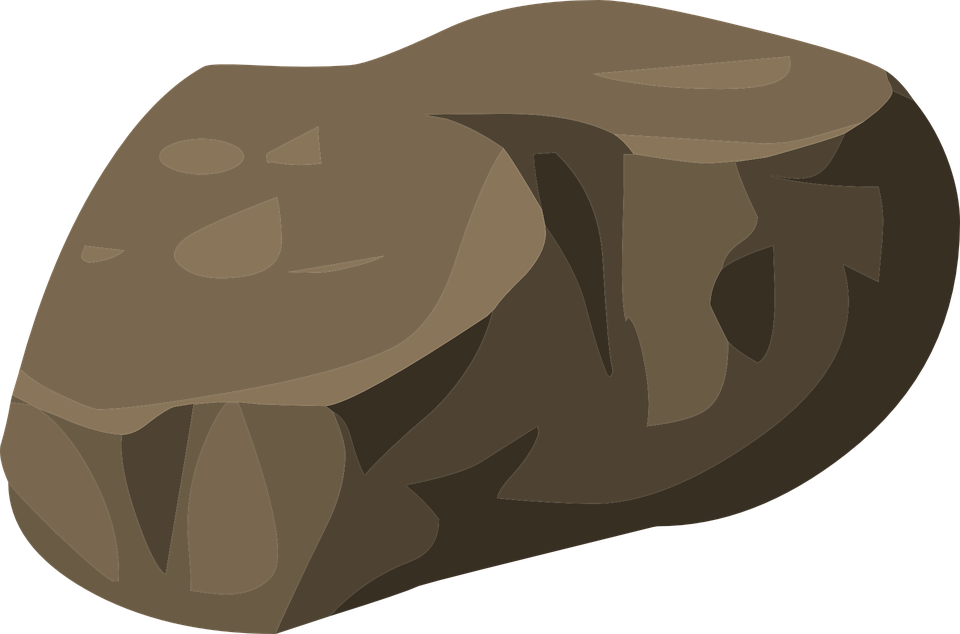 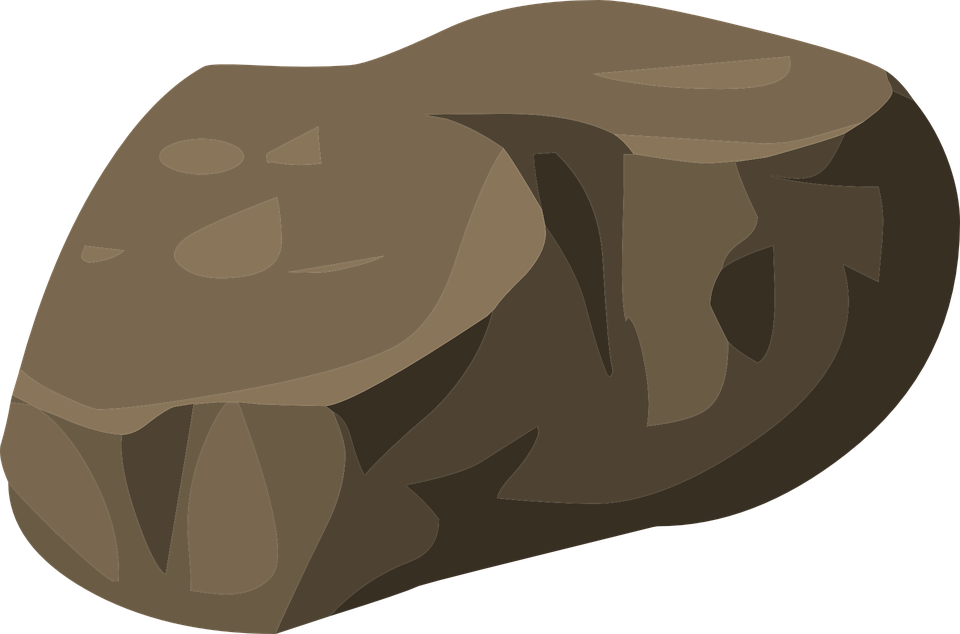 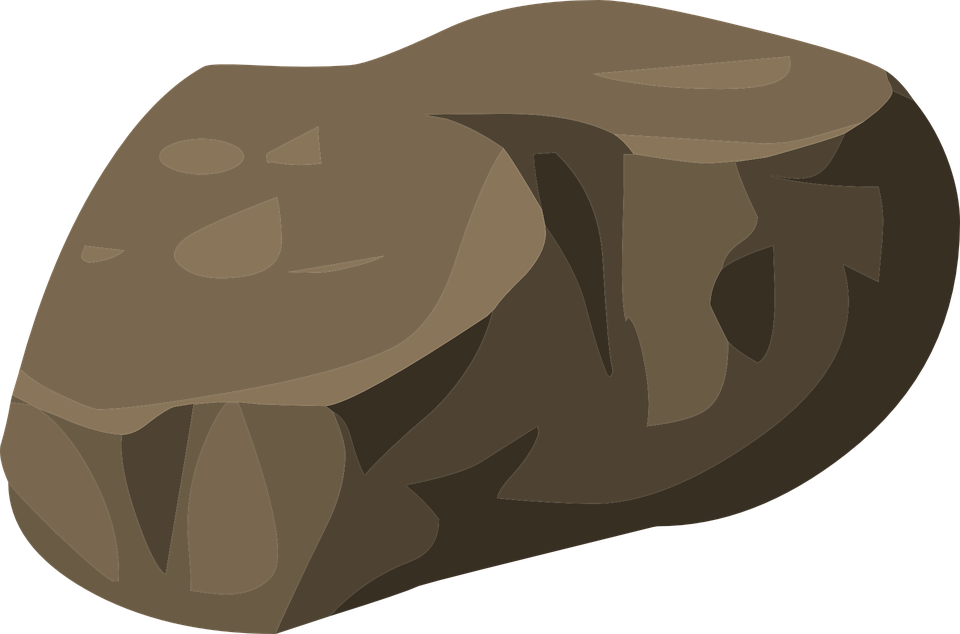 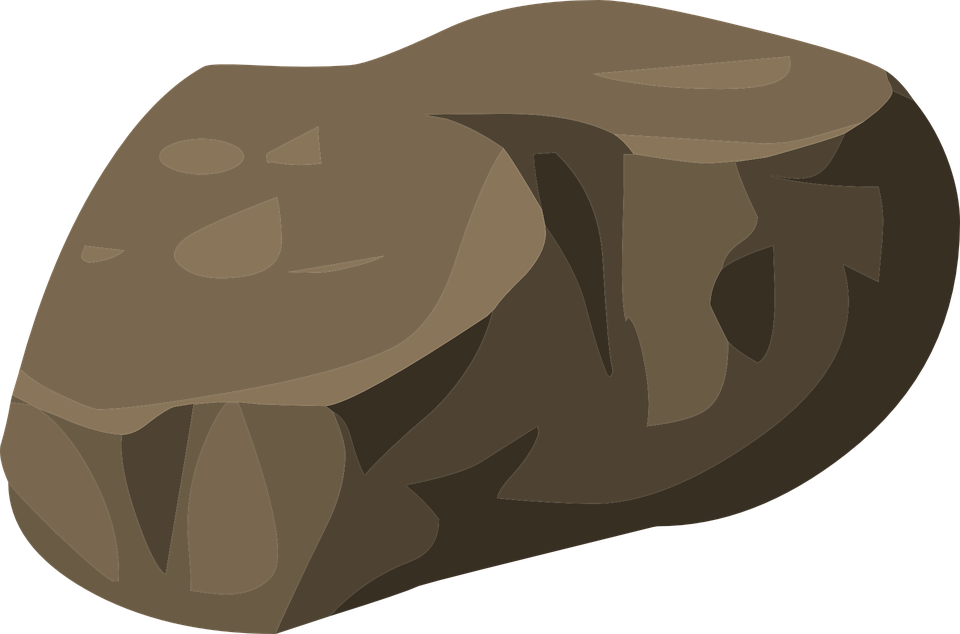 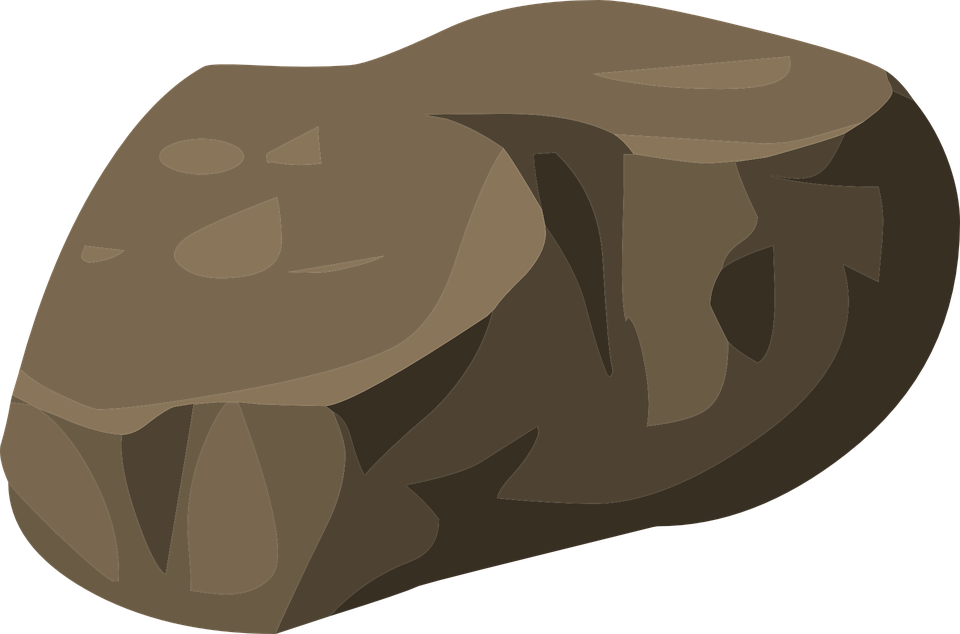 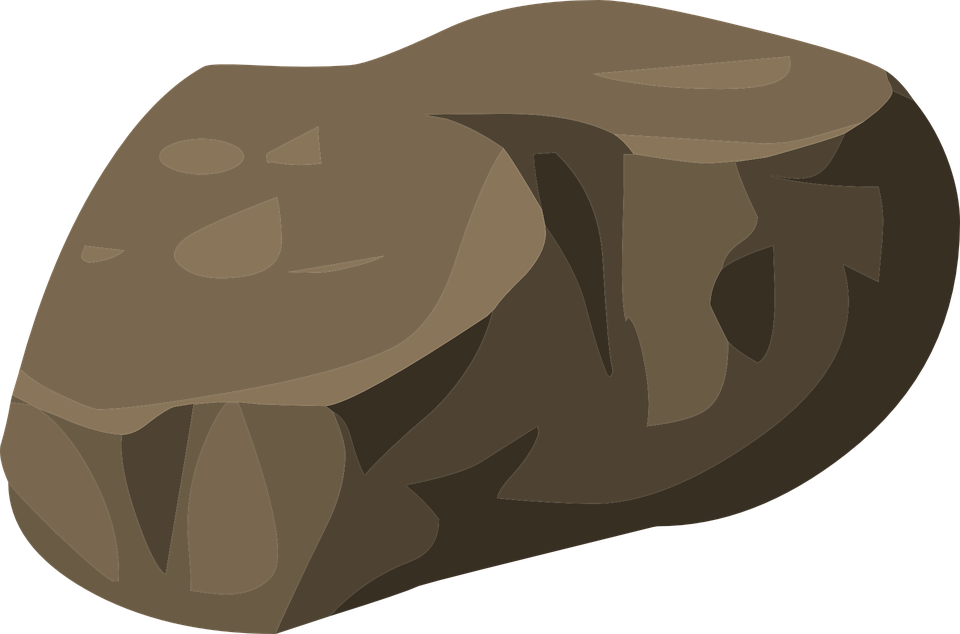 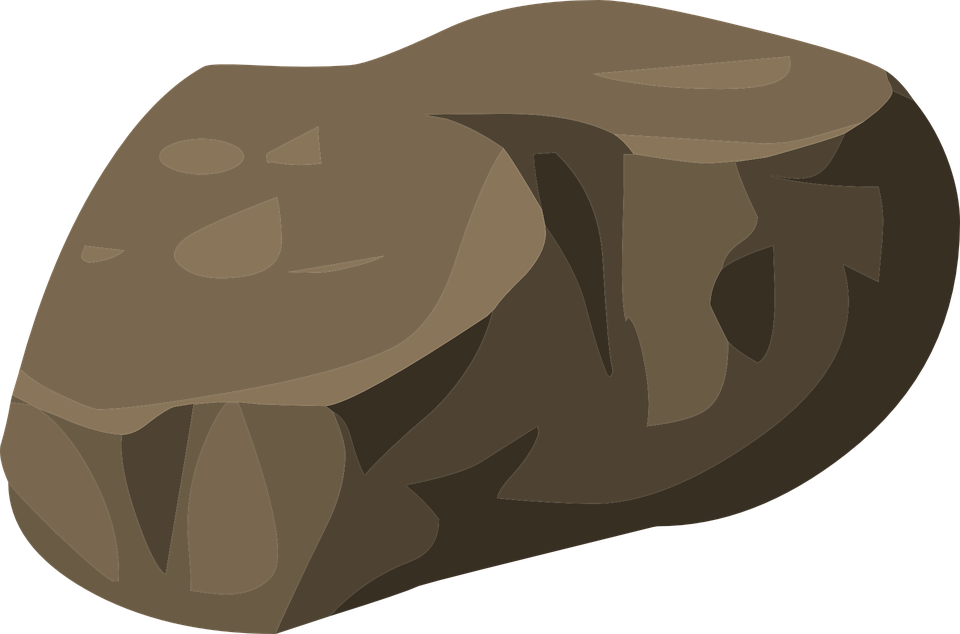 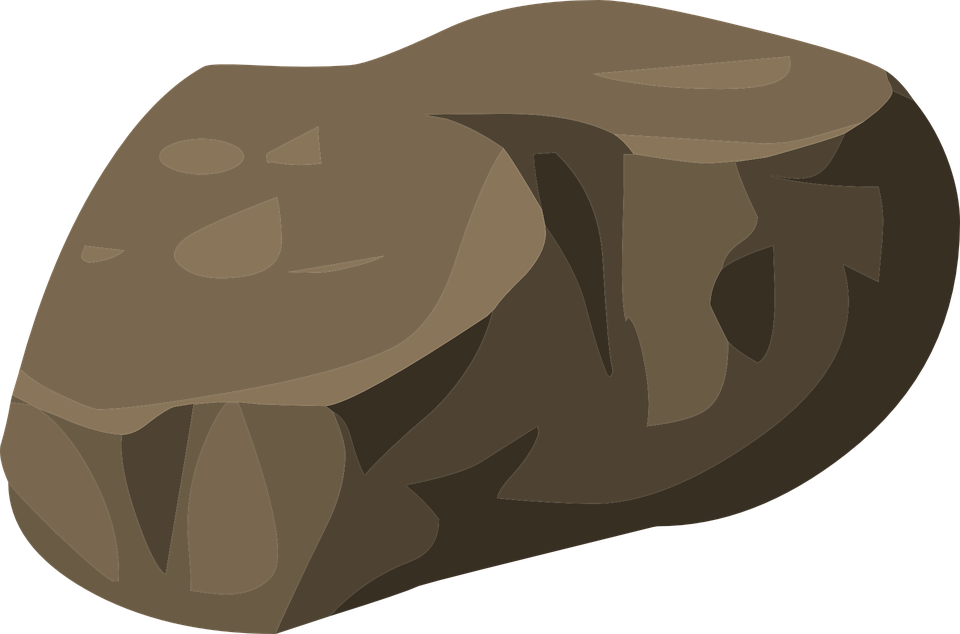 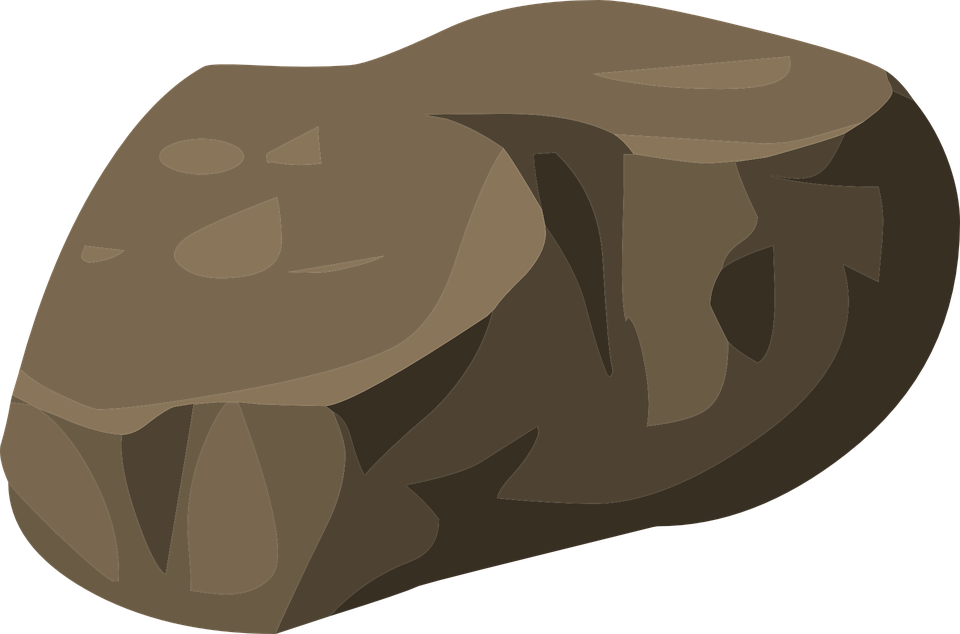 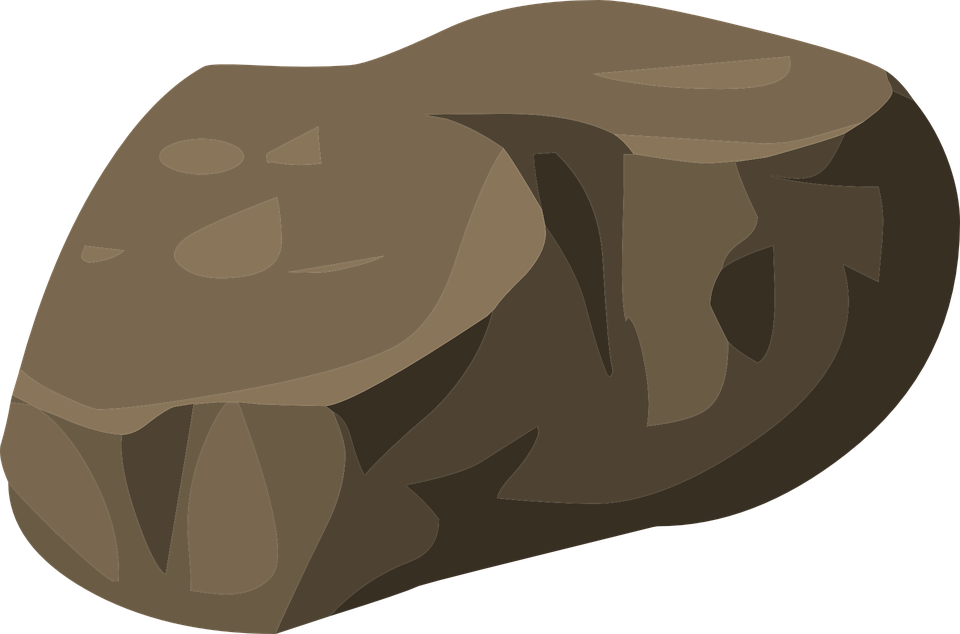 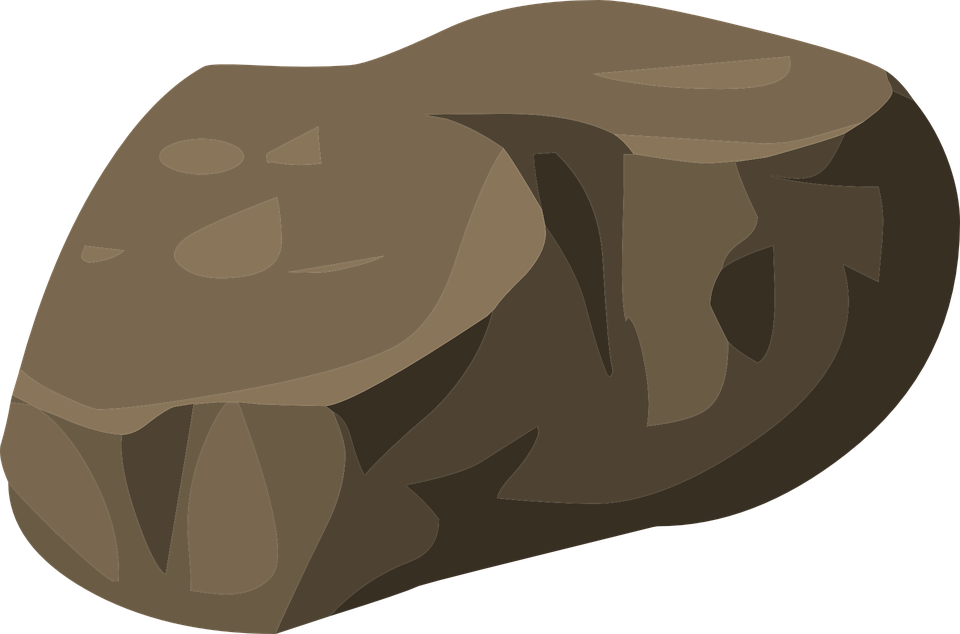 Metamorphic Rock
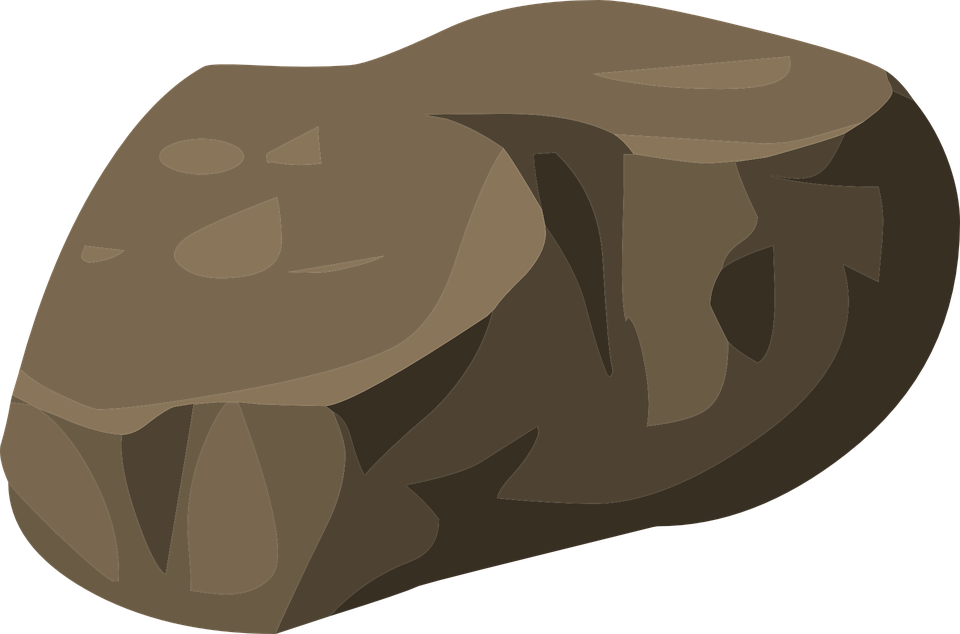 Sediments
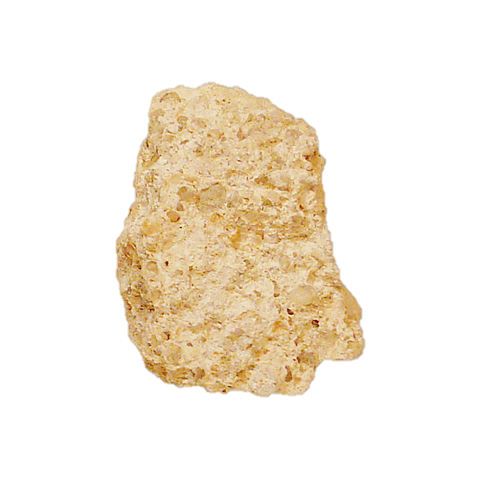 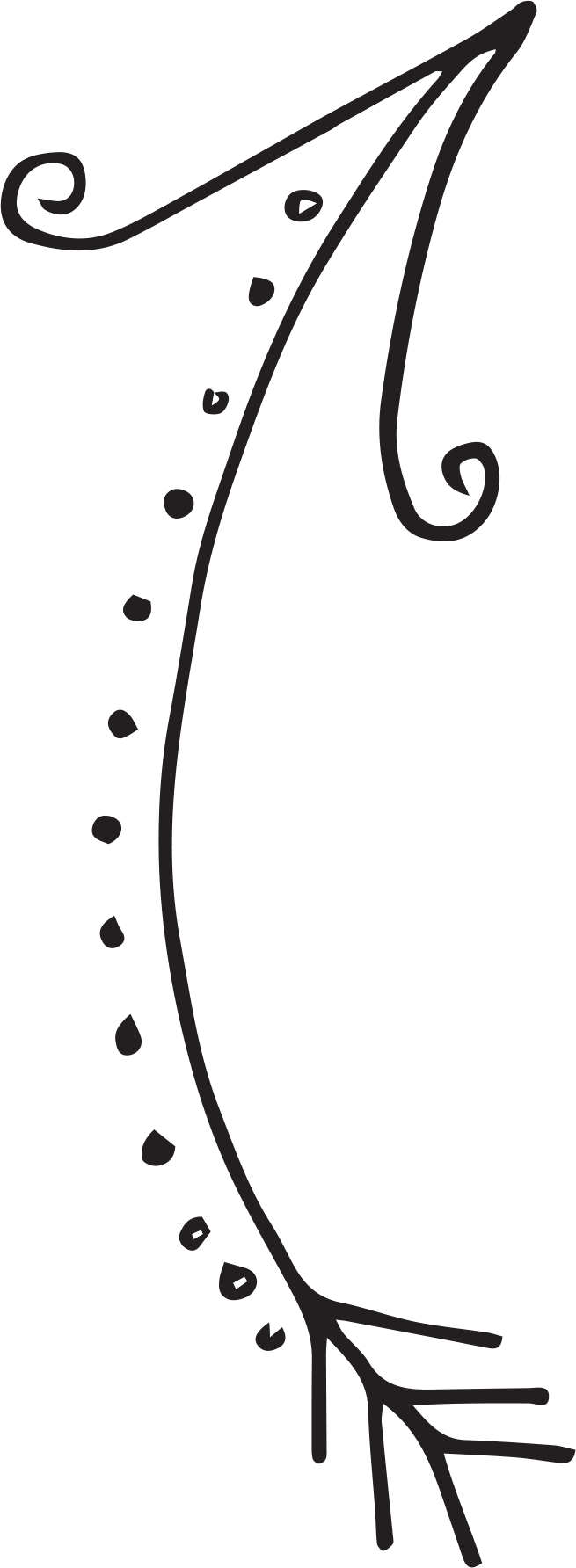 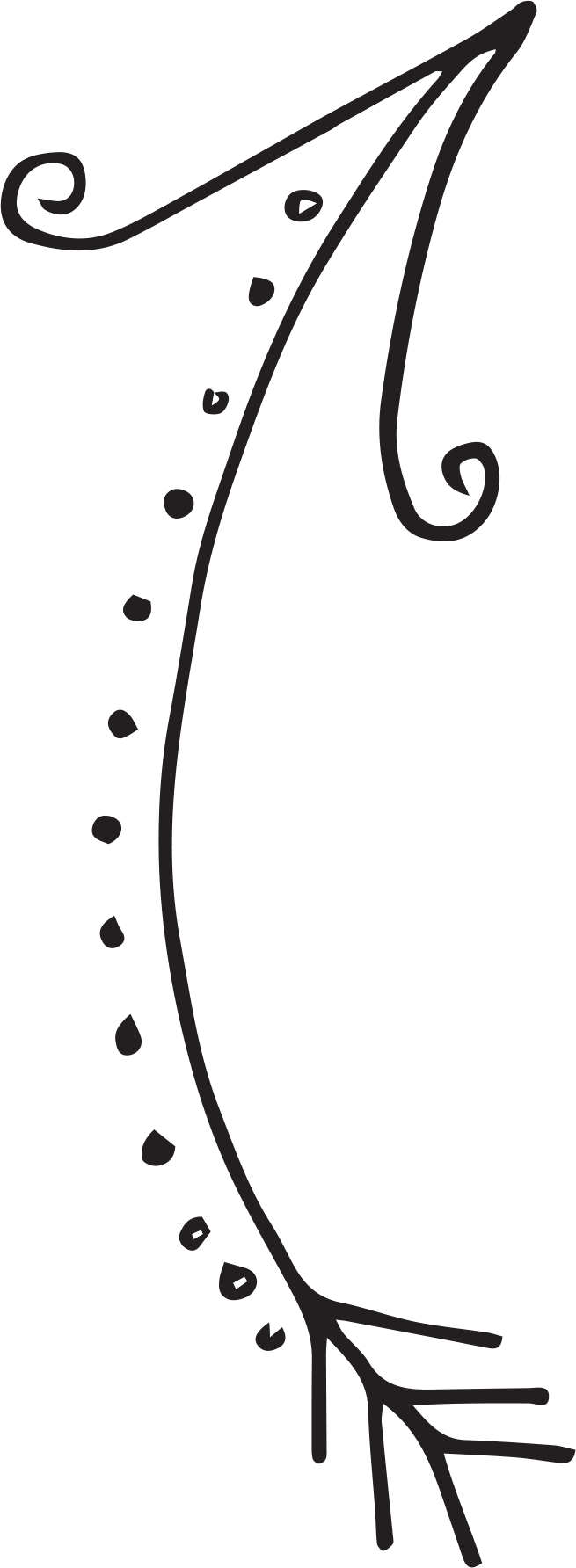 Sedimentary Rock
C
Y
C
L
E
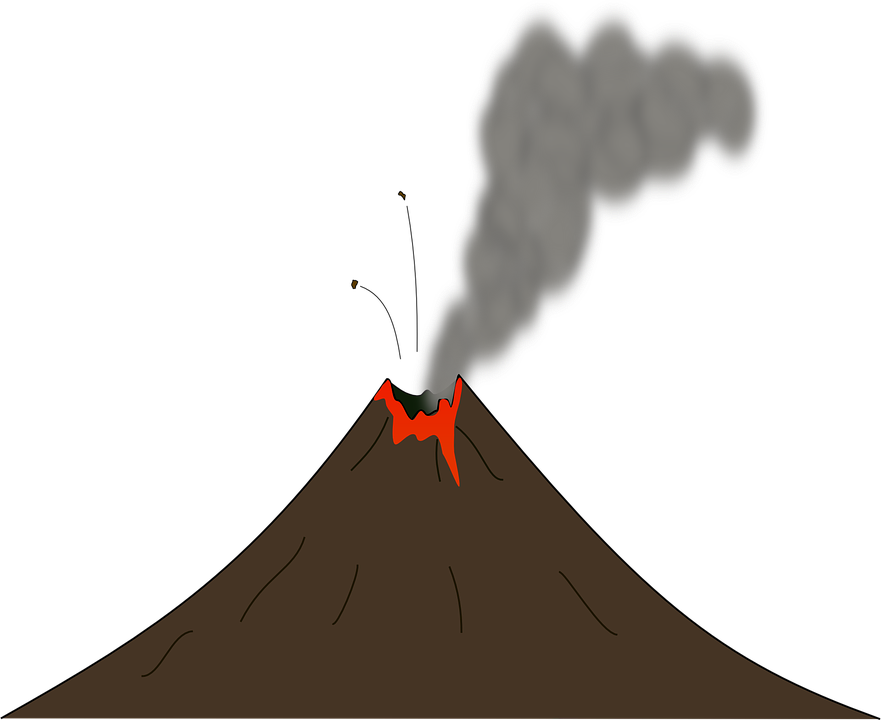 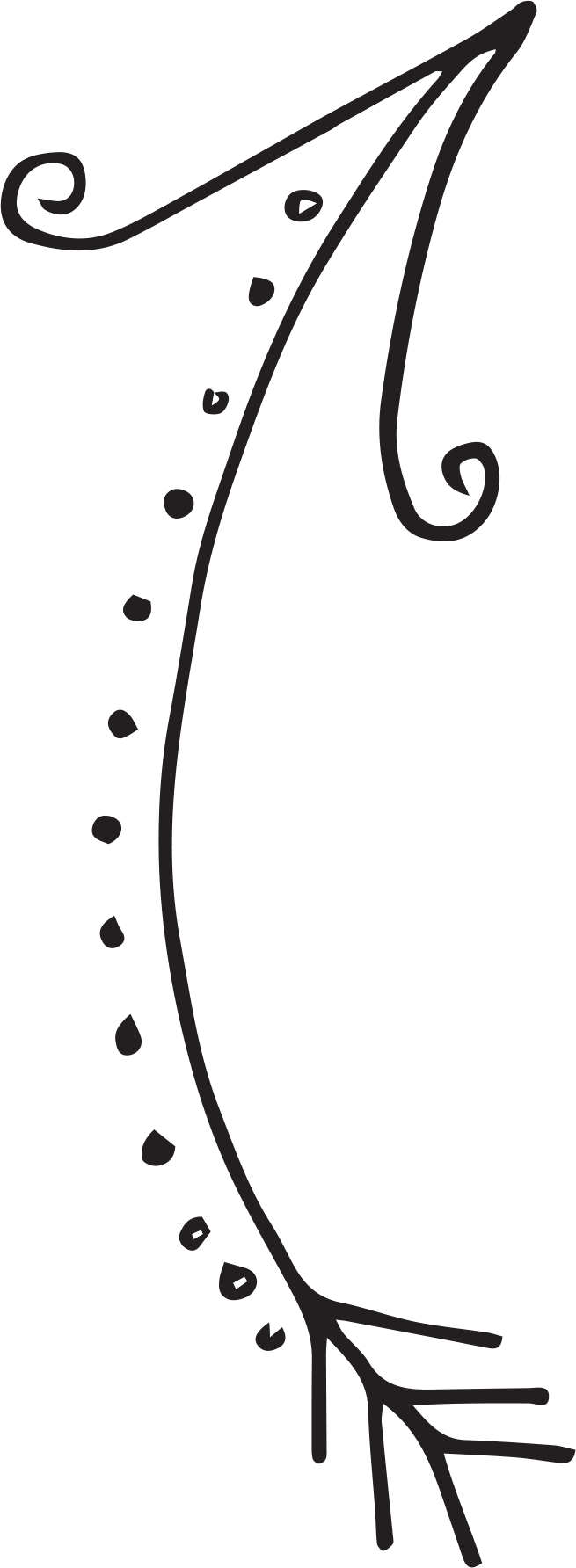 R
O
C
K
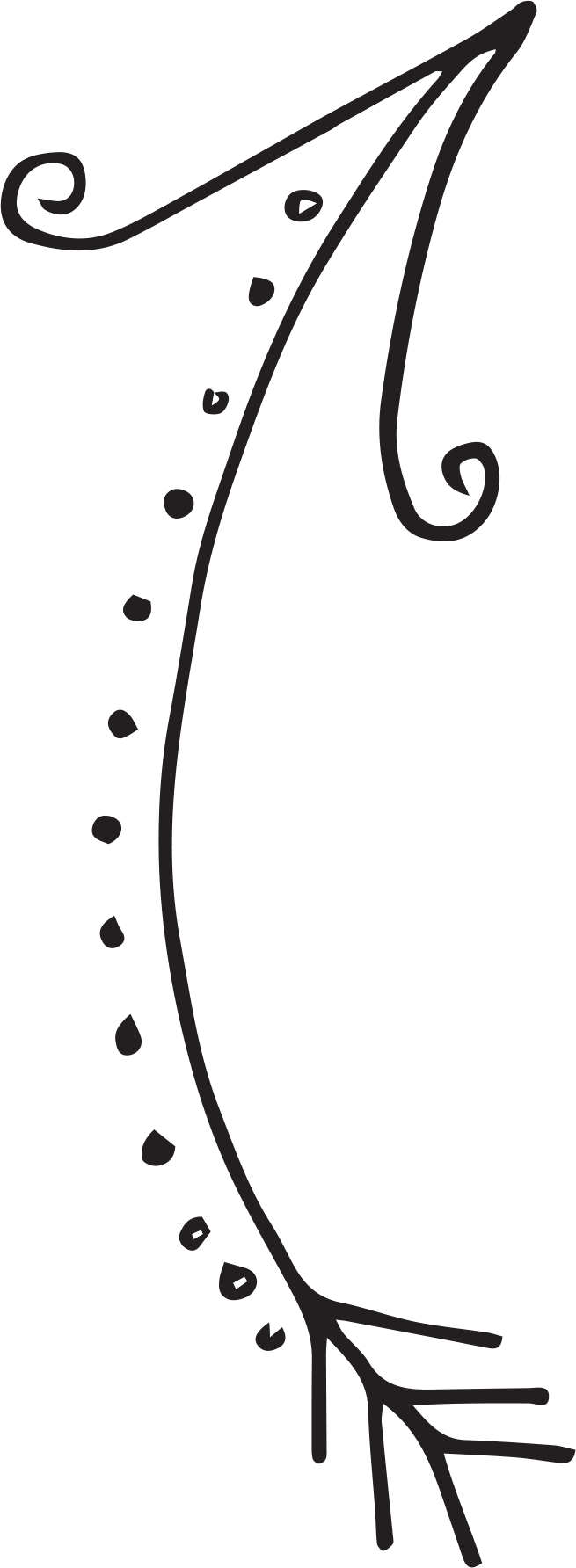 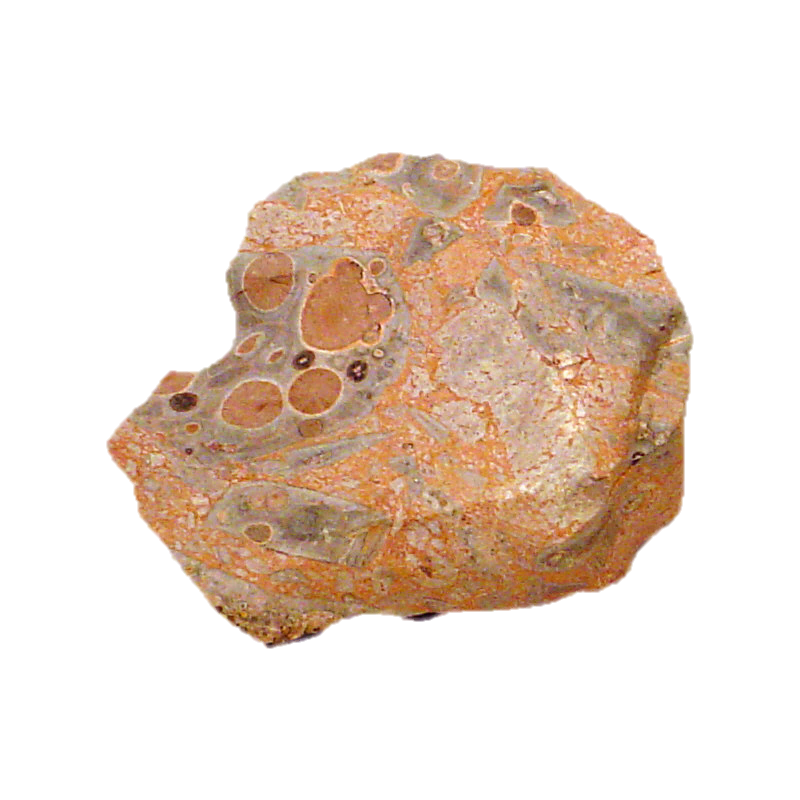 Volcanic Eruption
Cooling
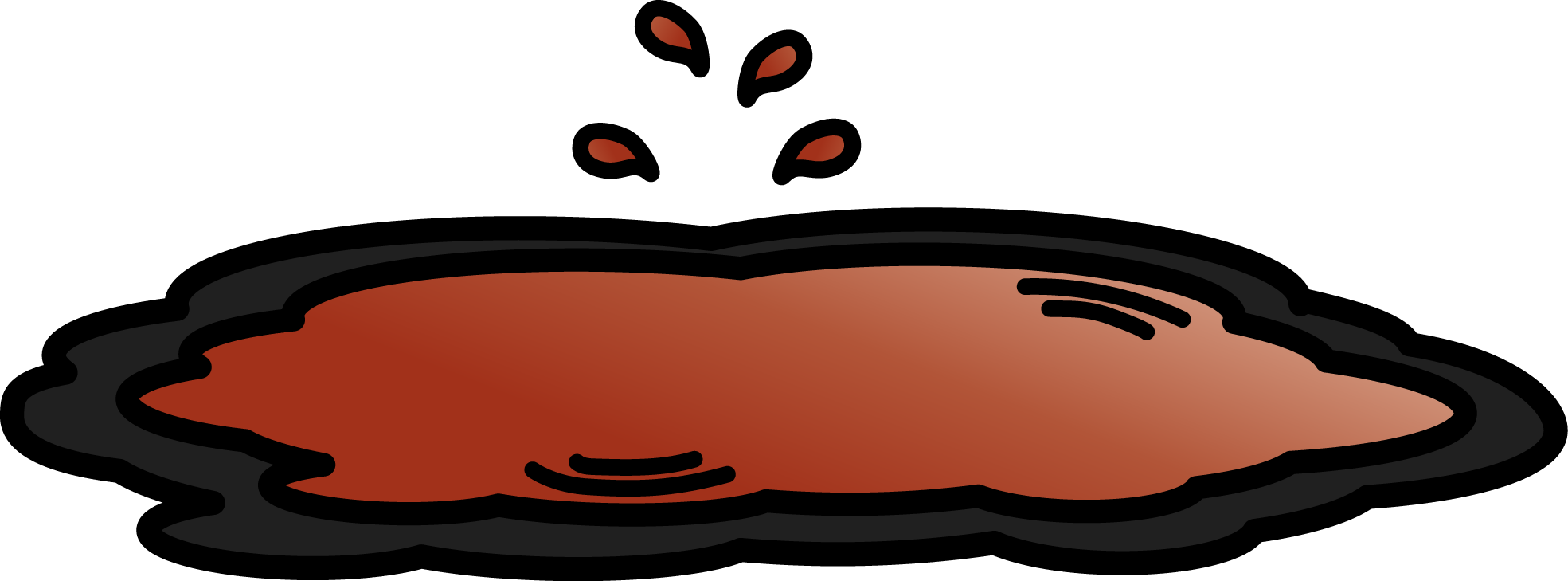 Melting
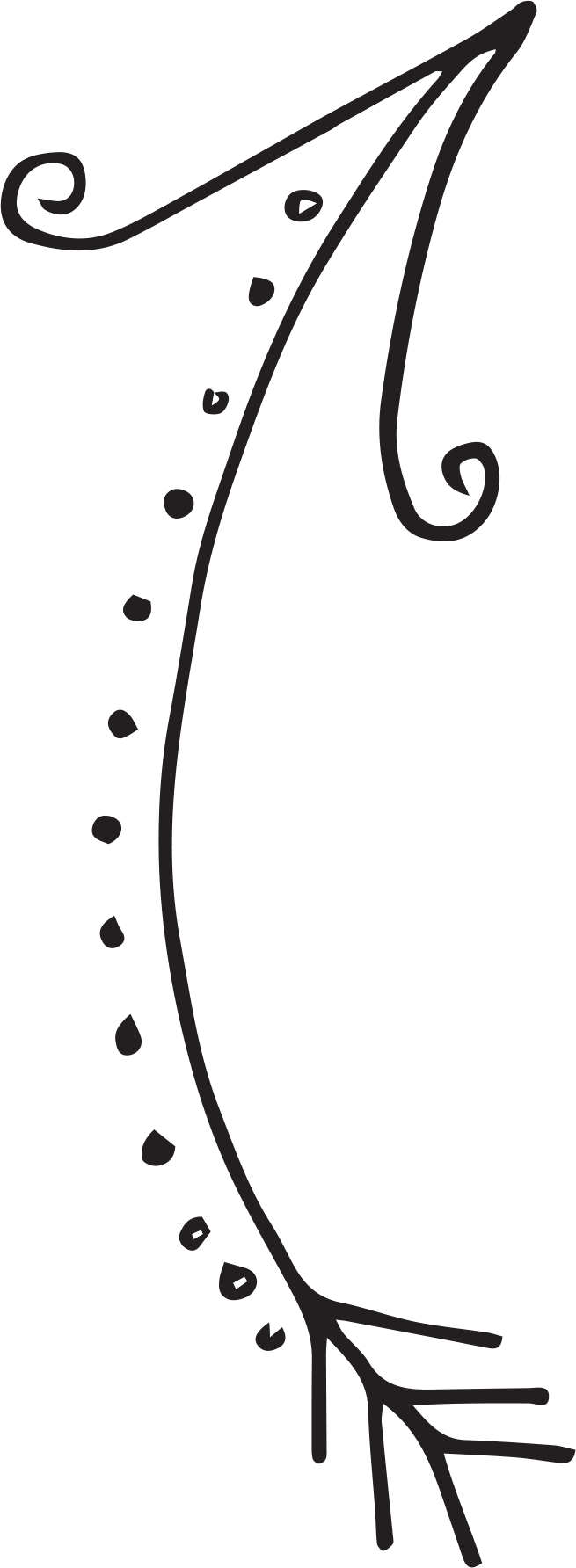 Magma
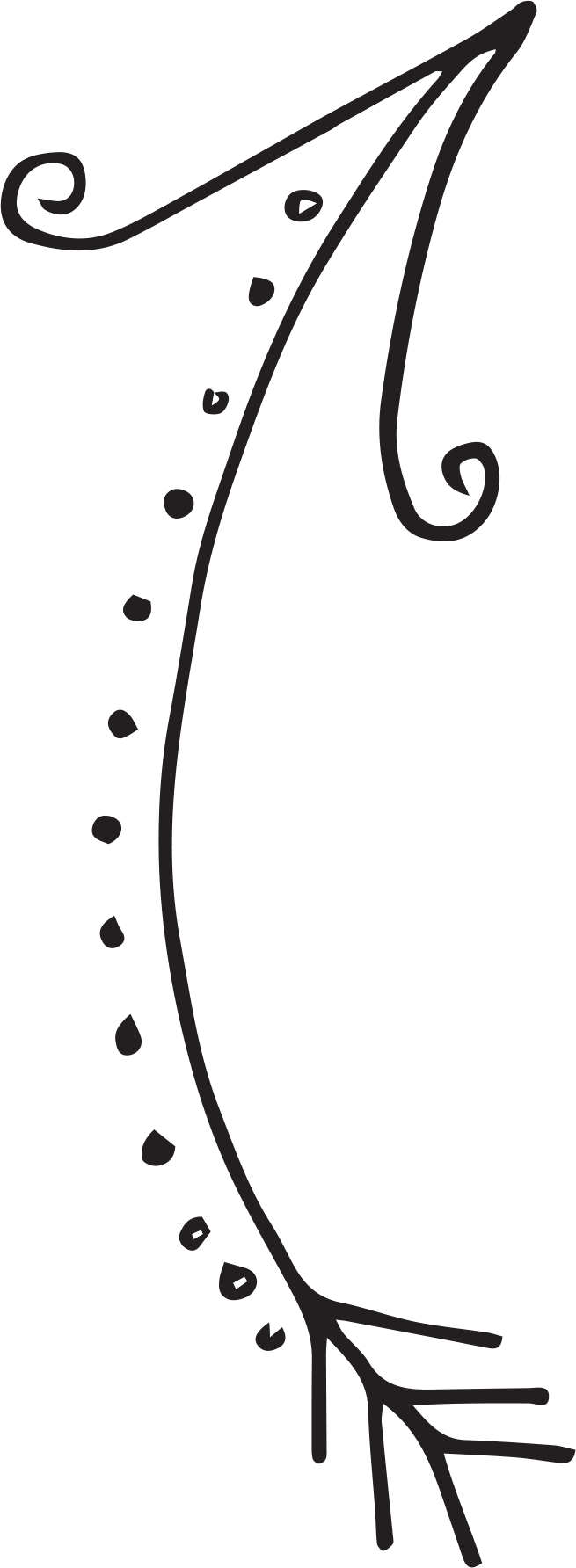 Igneous Rock
Melting
Heat and Pressure
Weathering and Erosion
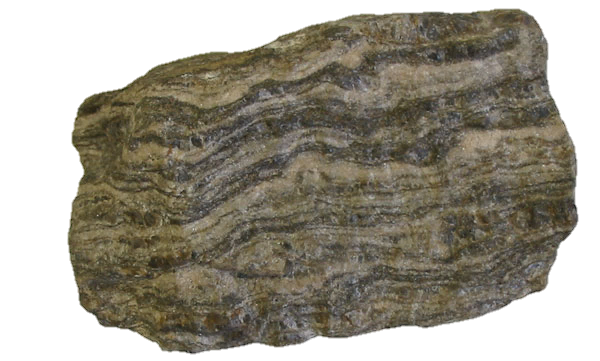 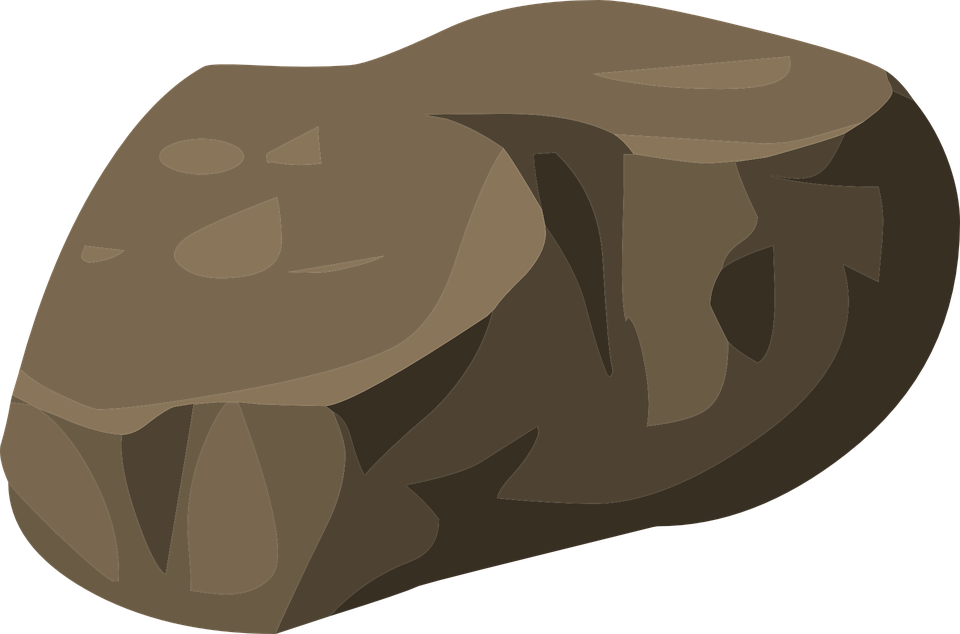 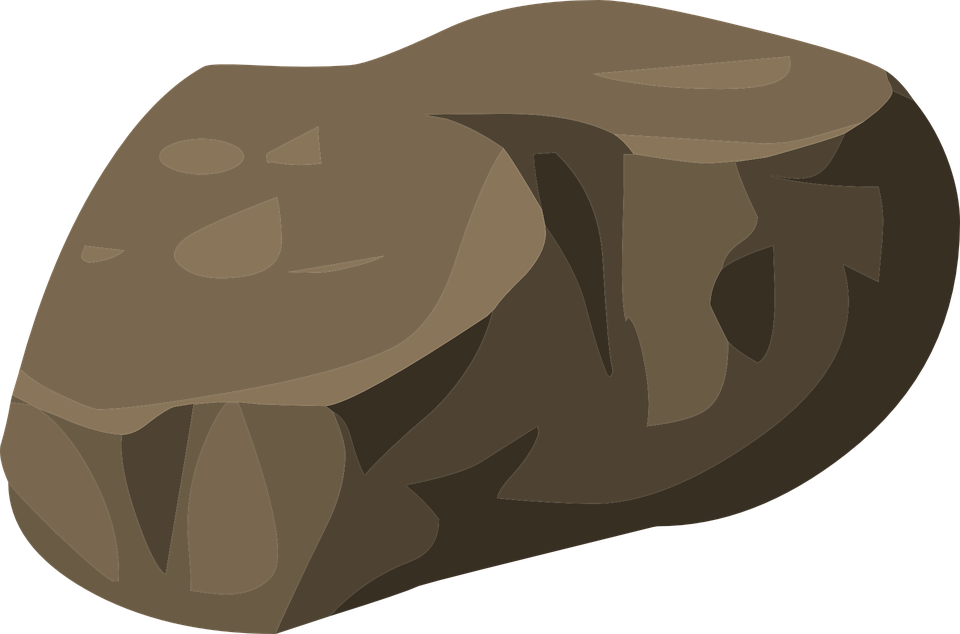 Weathering and Erosion
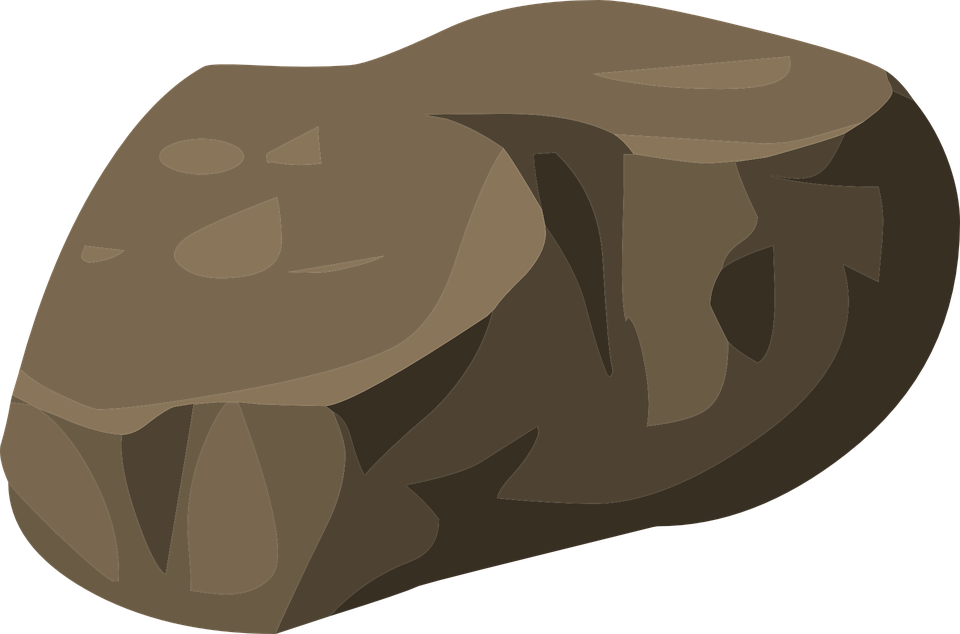 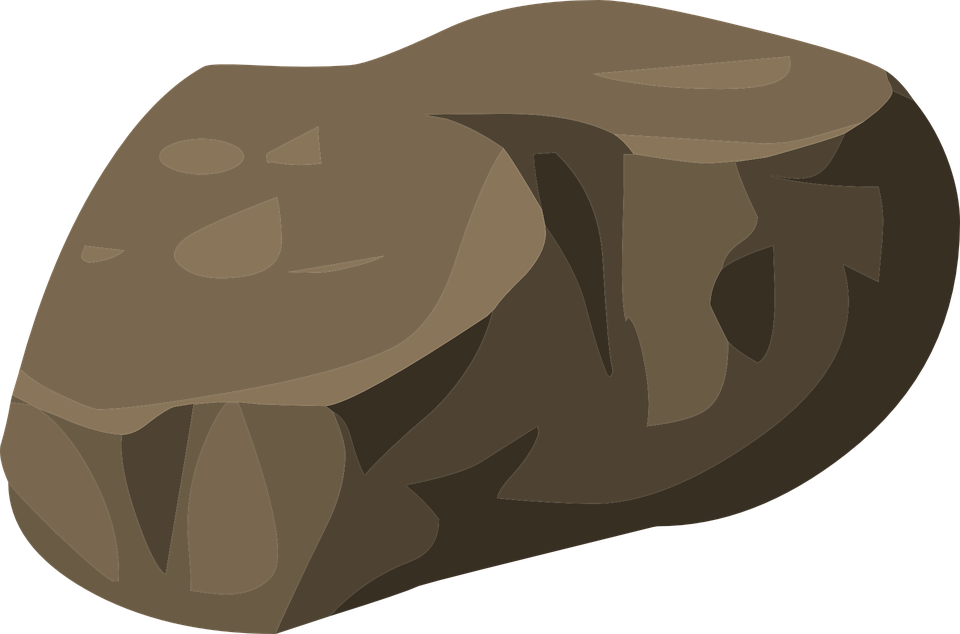 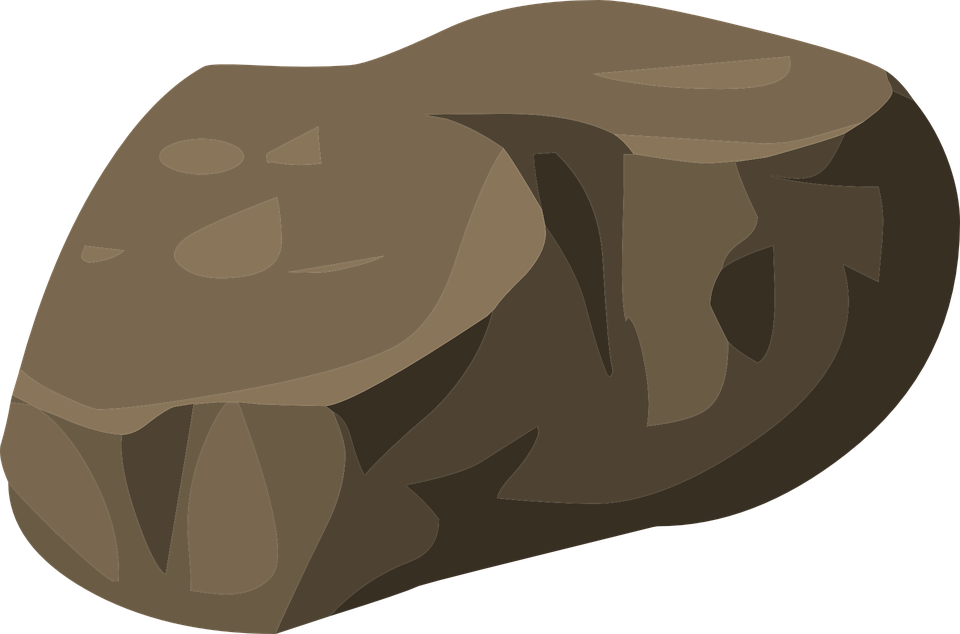 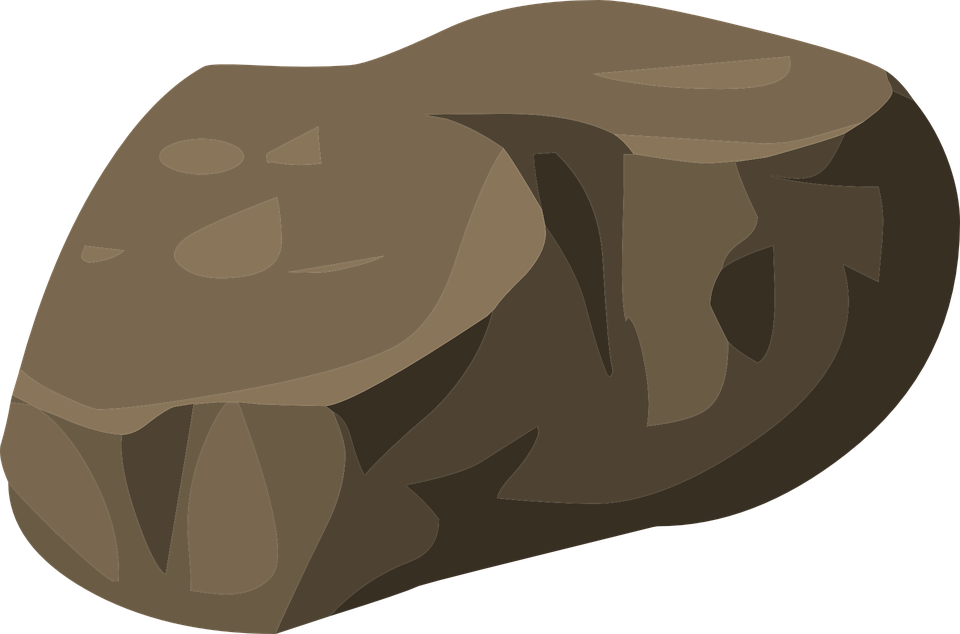 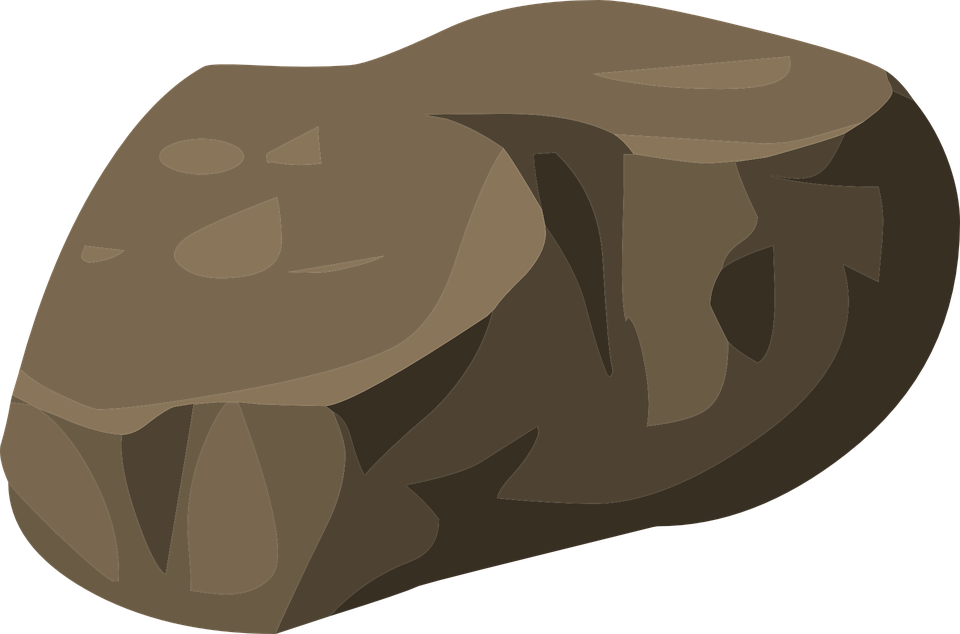 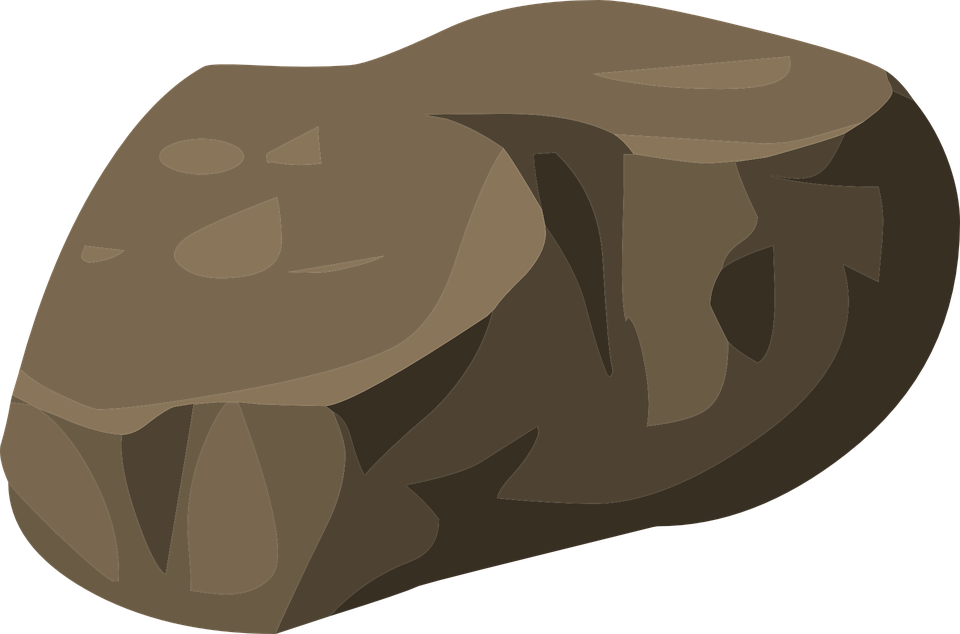 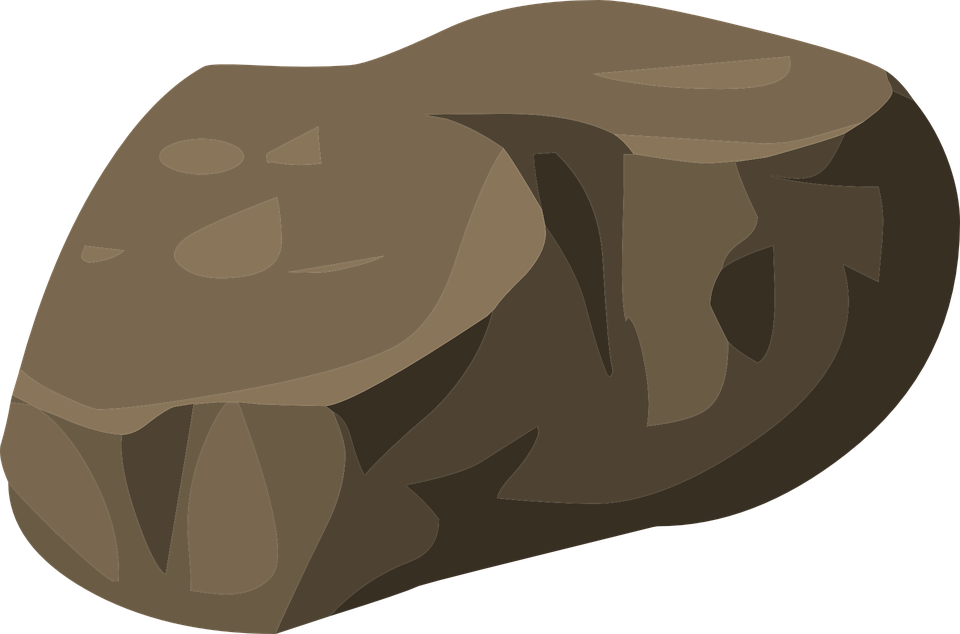 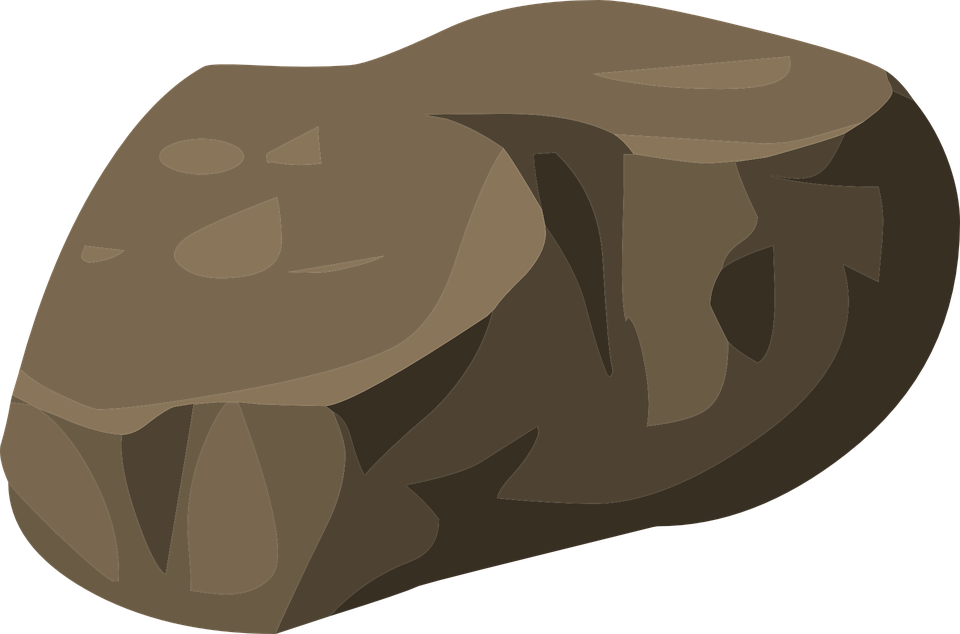 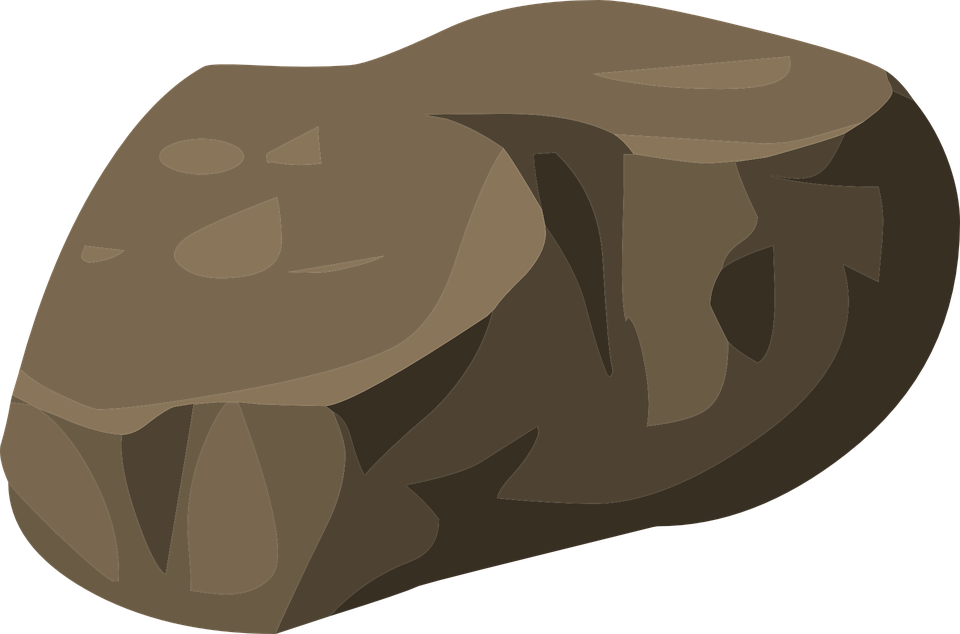 Metamorphic Rock
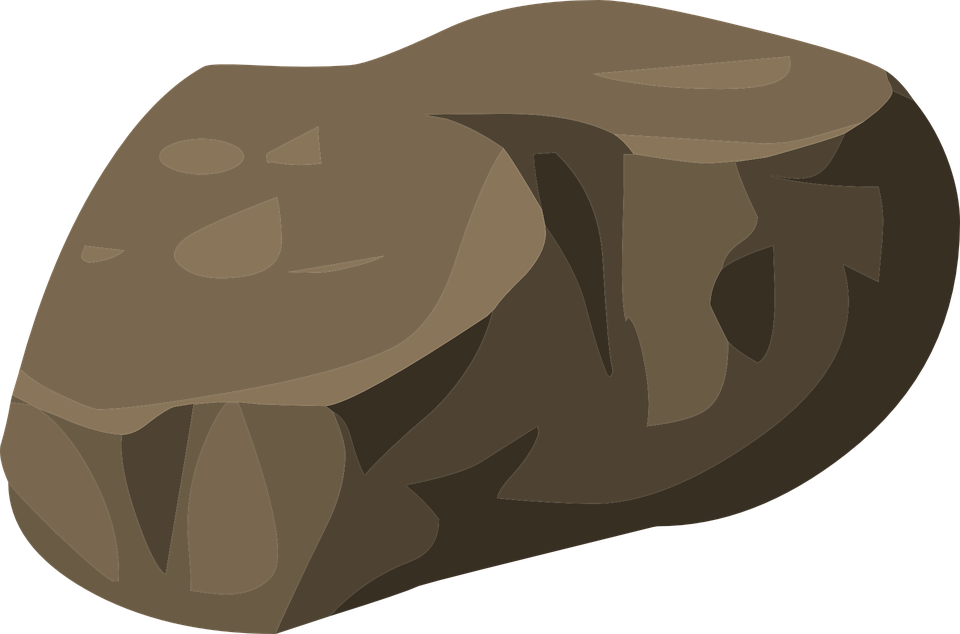 Sediments
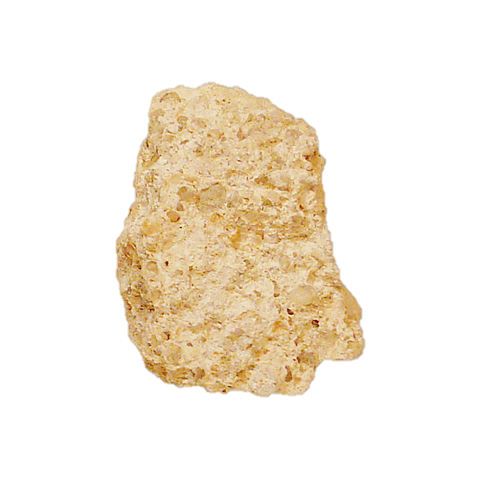 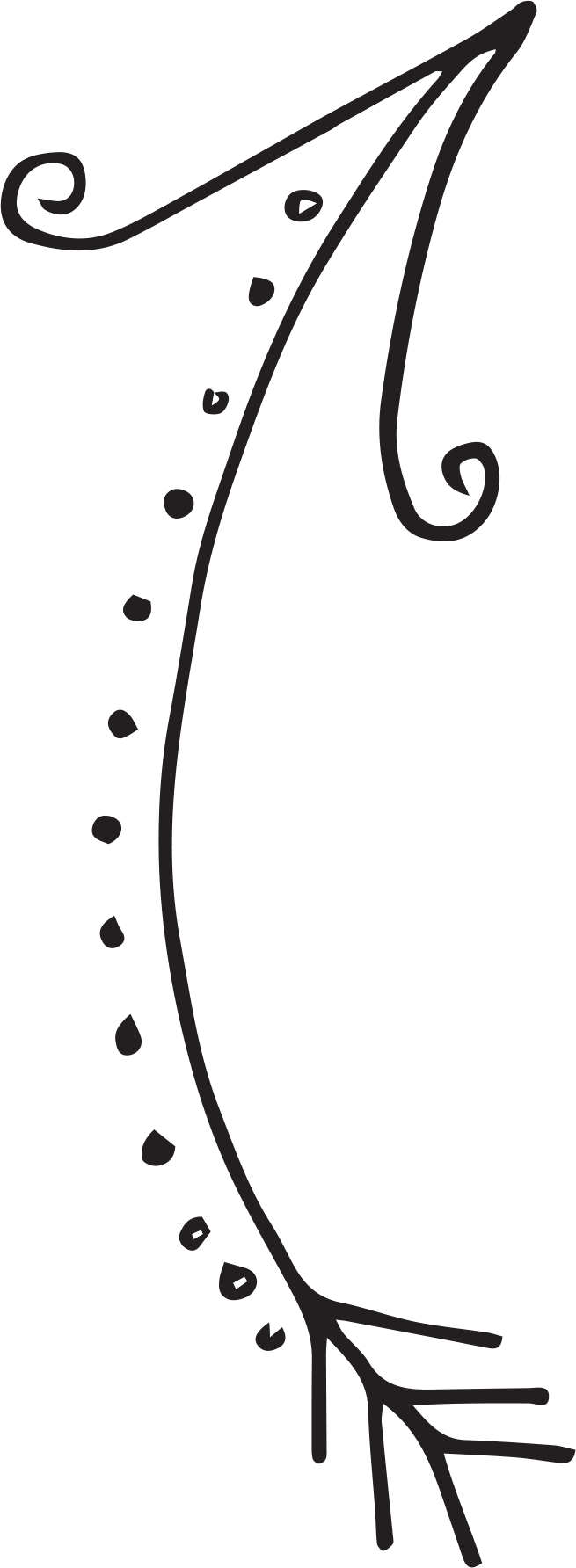 Heat and Pressure
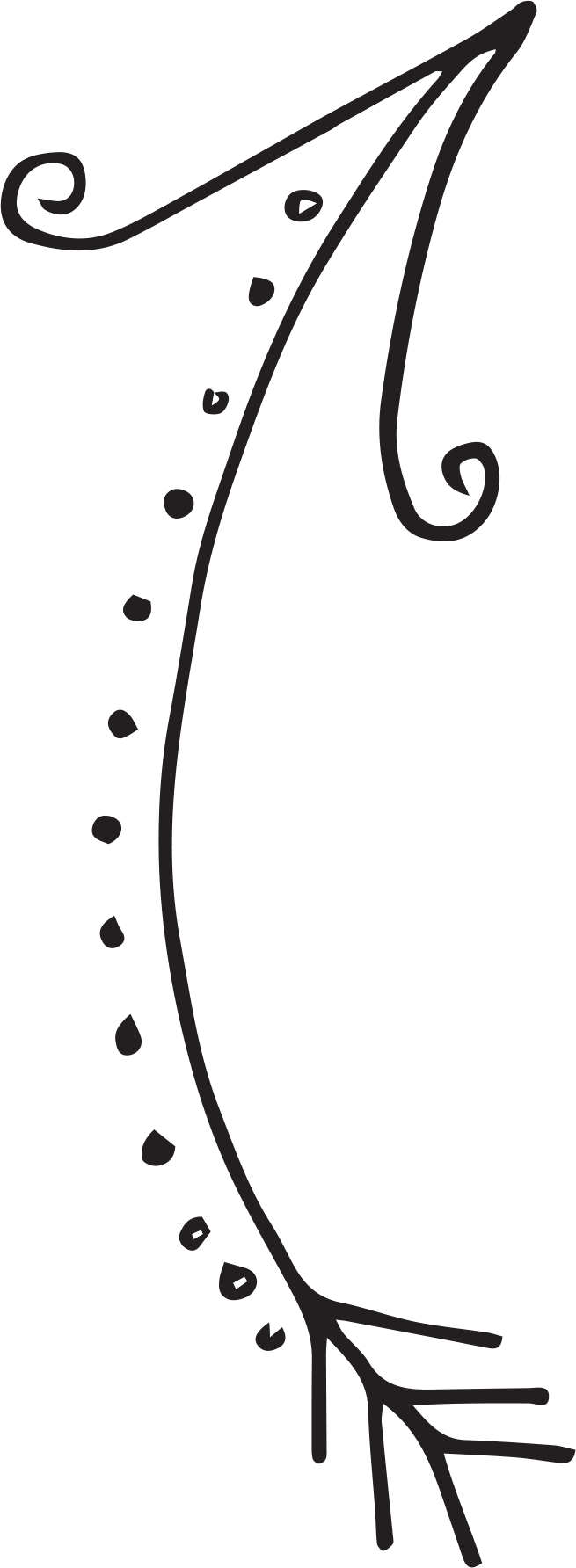 Weathering and Erosion
Sedimentary Rock
Weathering
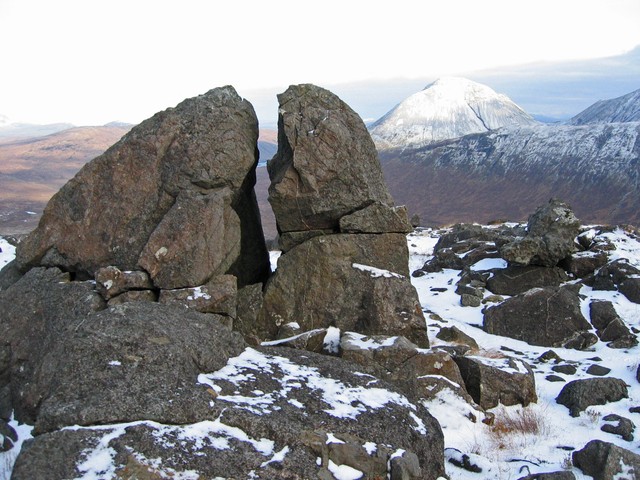 Weathering is the process that breaks down rocks into smaller pieces which is caused by wind, rain, ice, chemicals, freezing, or thawing.
Erosion
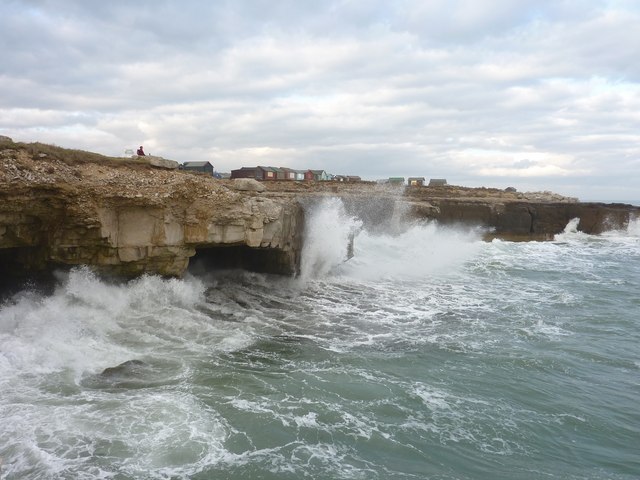 After a rock has been broken down into pieces by weathering, it is ready for erosion. Erosion is the movement of rock pieces from place to place which is caused by wind, rain, waves, gravity, or moving ice.
Deposition
Deposition is when the particles carried by water, ice, or wind by the forces of erosion are deposited (dropped) in another location. Basically, when material is added to a landform, we call it deposition.
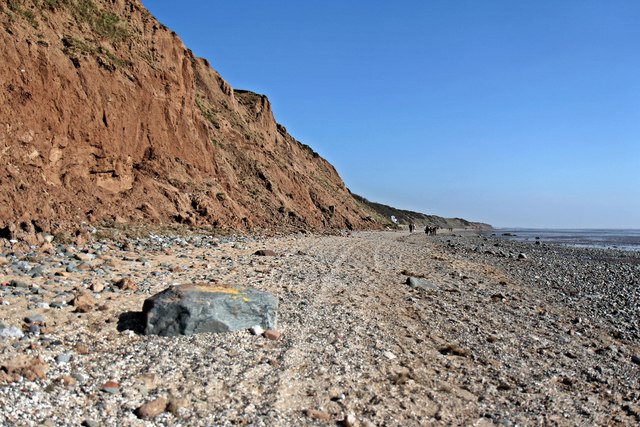 The Full Picture
Weathering
Deposition
Erosion
1. Rocks are broken down into 
small pieces.
3. Those sediments are left in a new place.
2. Small pieces of rock and sand are picked up by the forces of nature.
Landforms Produced by Deposition
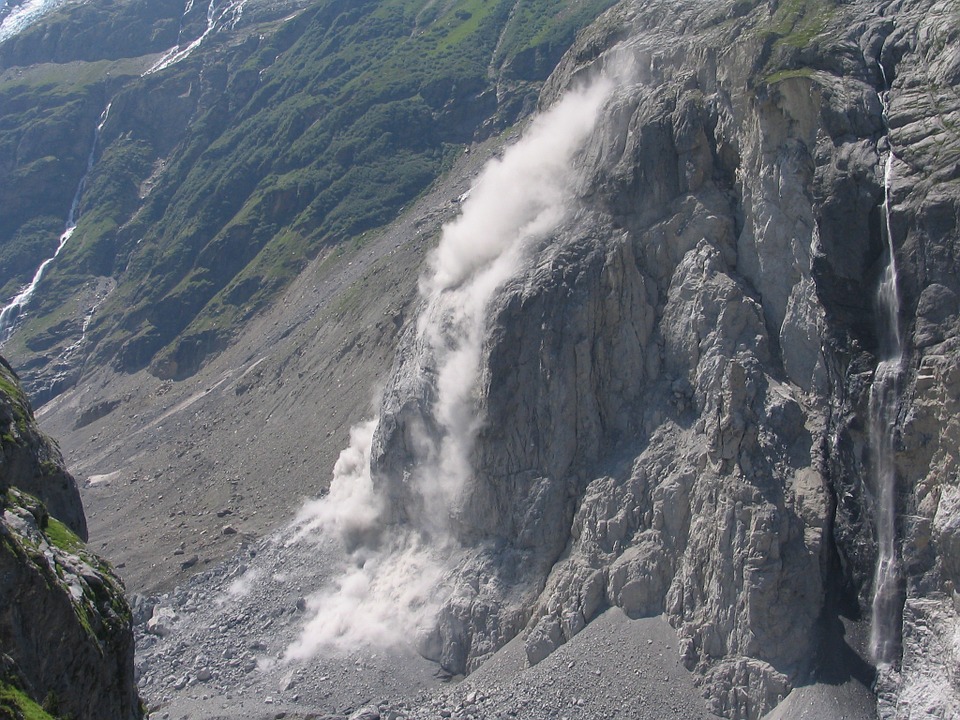 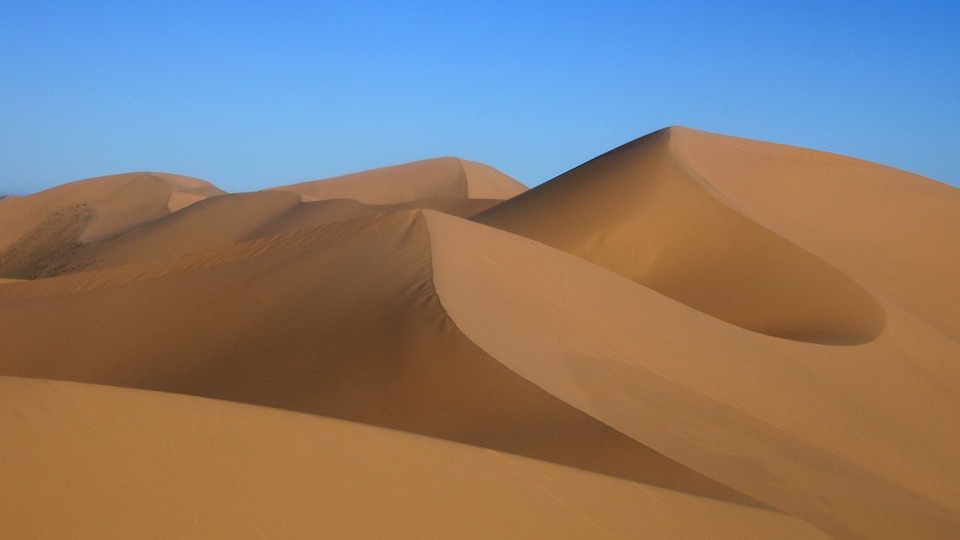 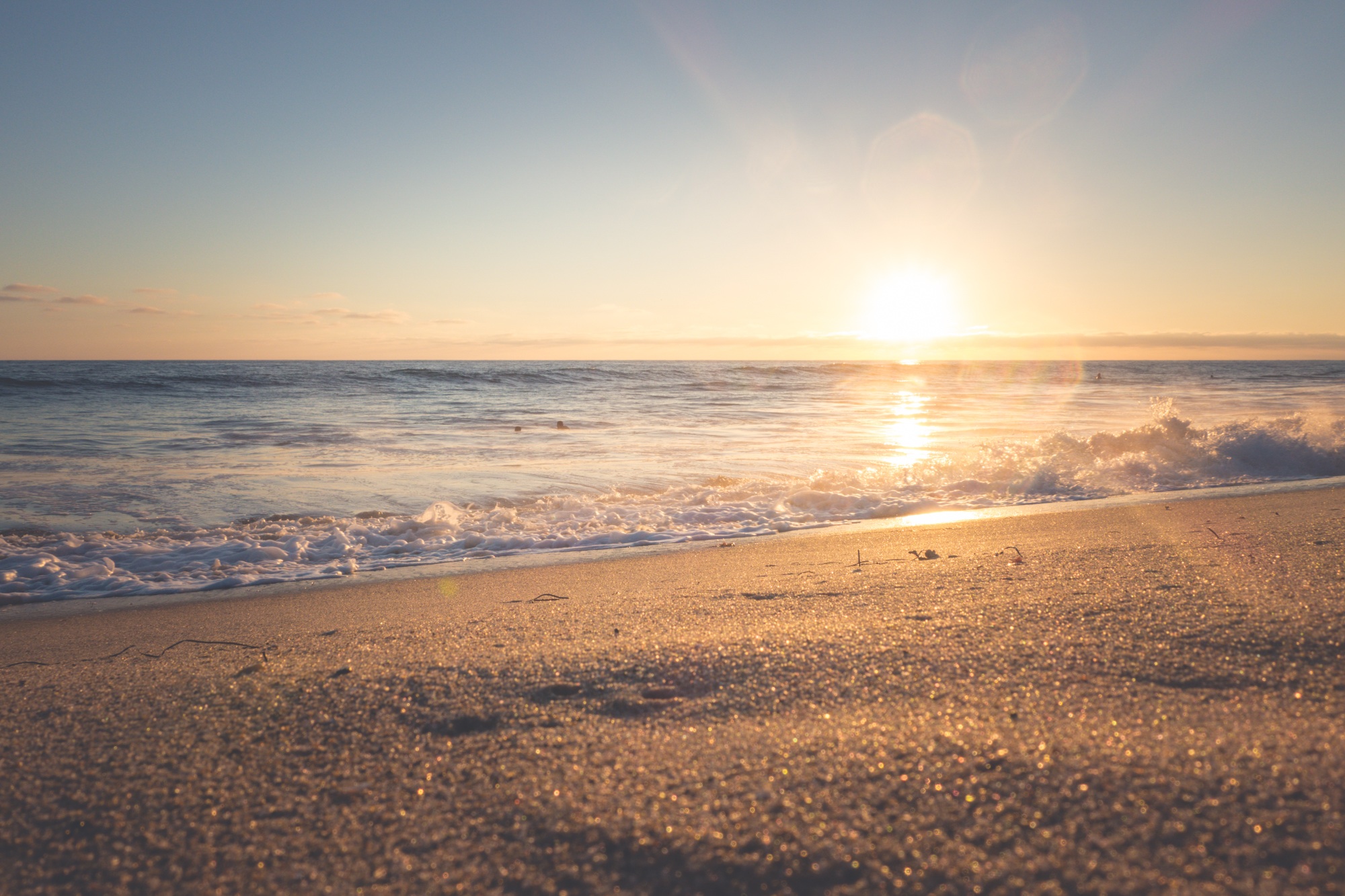 In the desert, the deposition patterns of the wind creates
sand dunes.
Rockslides on hills and mountains are created as rocks are deposited.
The waves of the ocean create beaches as they deposit sand over time.
Fun Fact #1
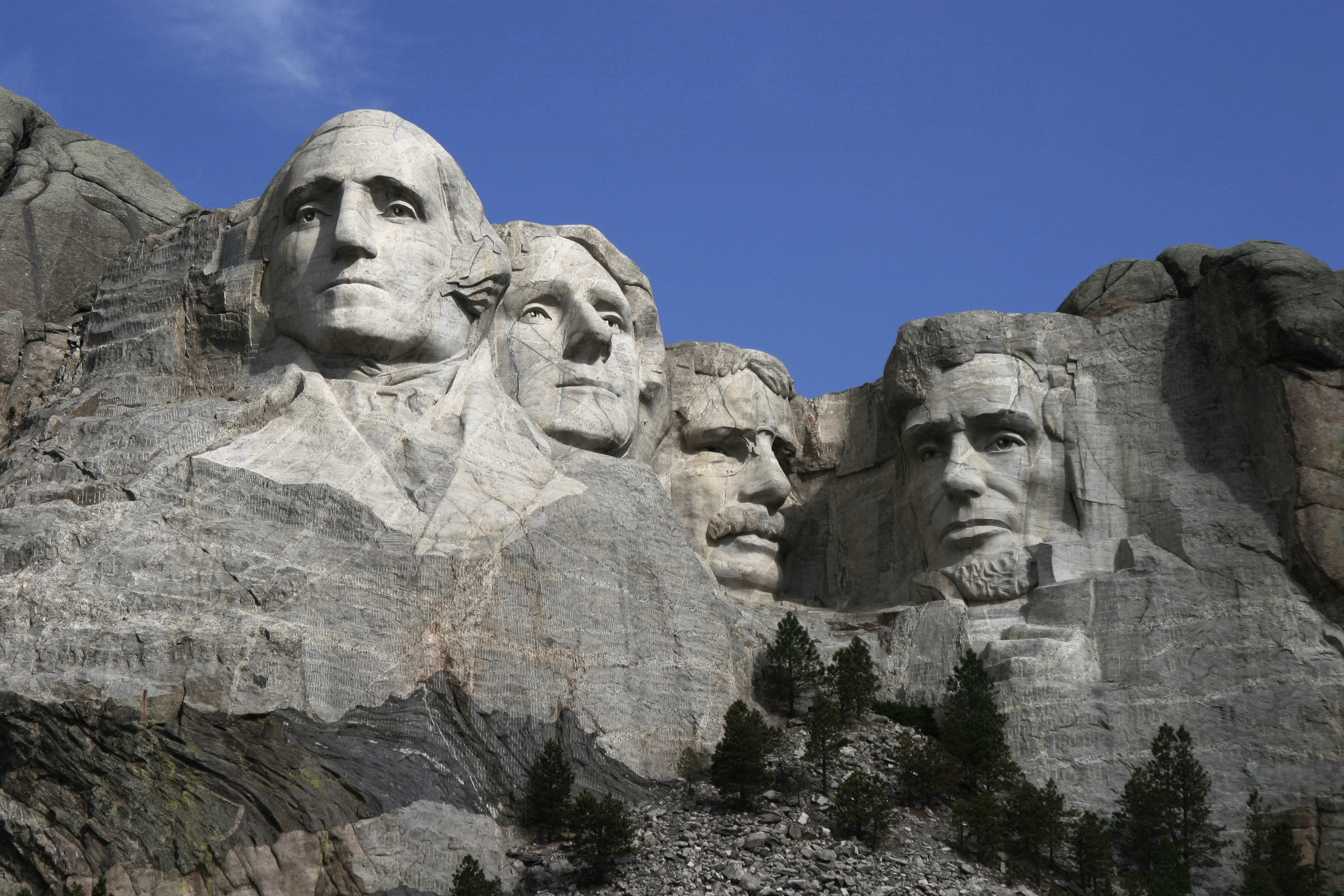 The heads at Mt. Rushmore in South Dakota are carved out of an igneous rock called granite.
Fun Fact #2
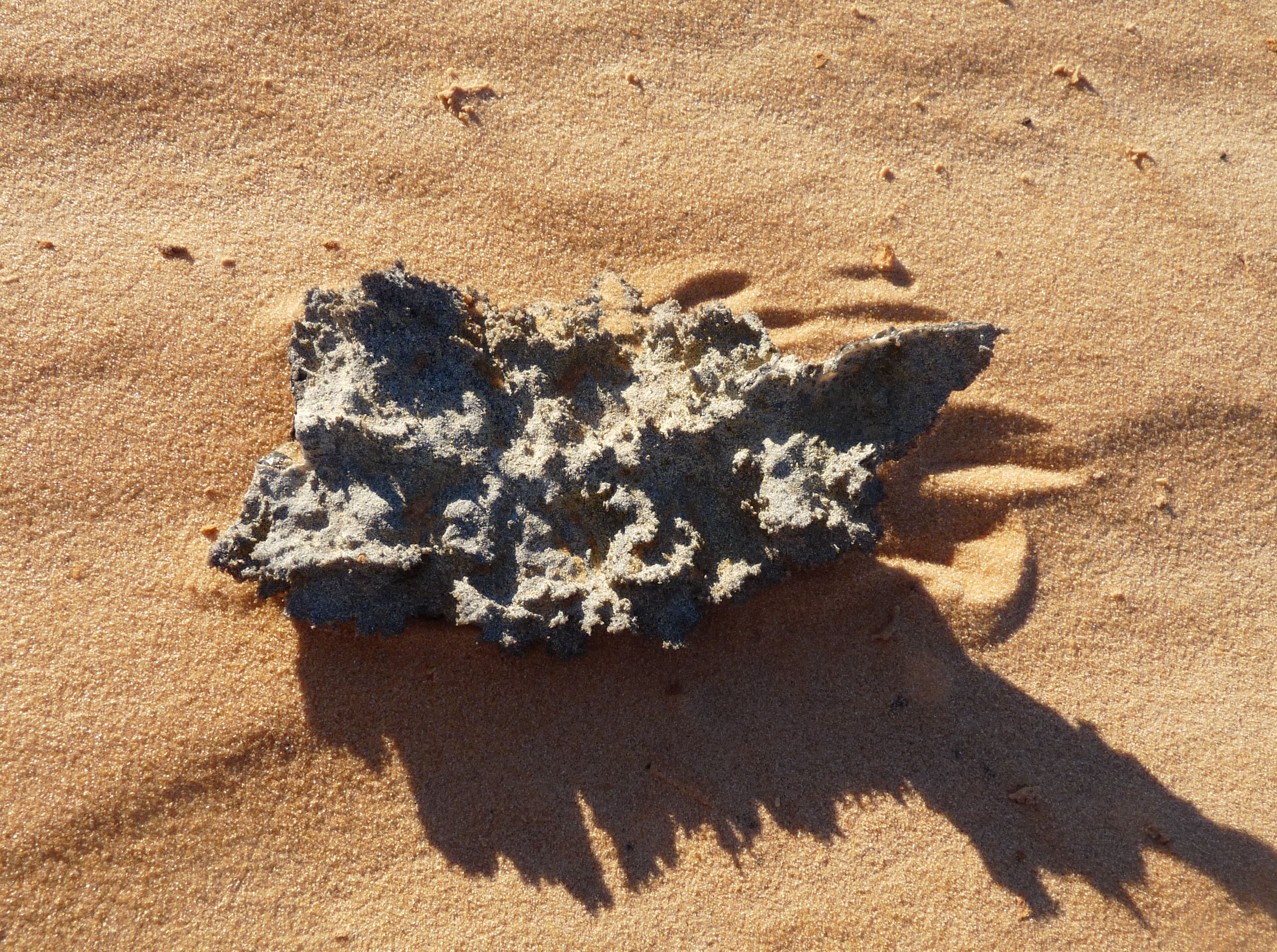 When lightning strikes the sand at the beach, the sand can melt to form a glassy rock called Fulgurite.
Fun Fact #3
A diamond is the hardest mineral.
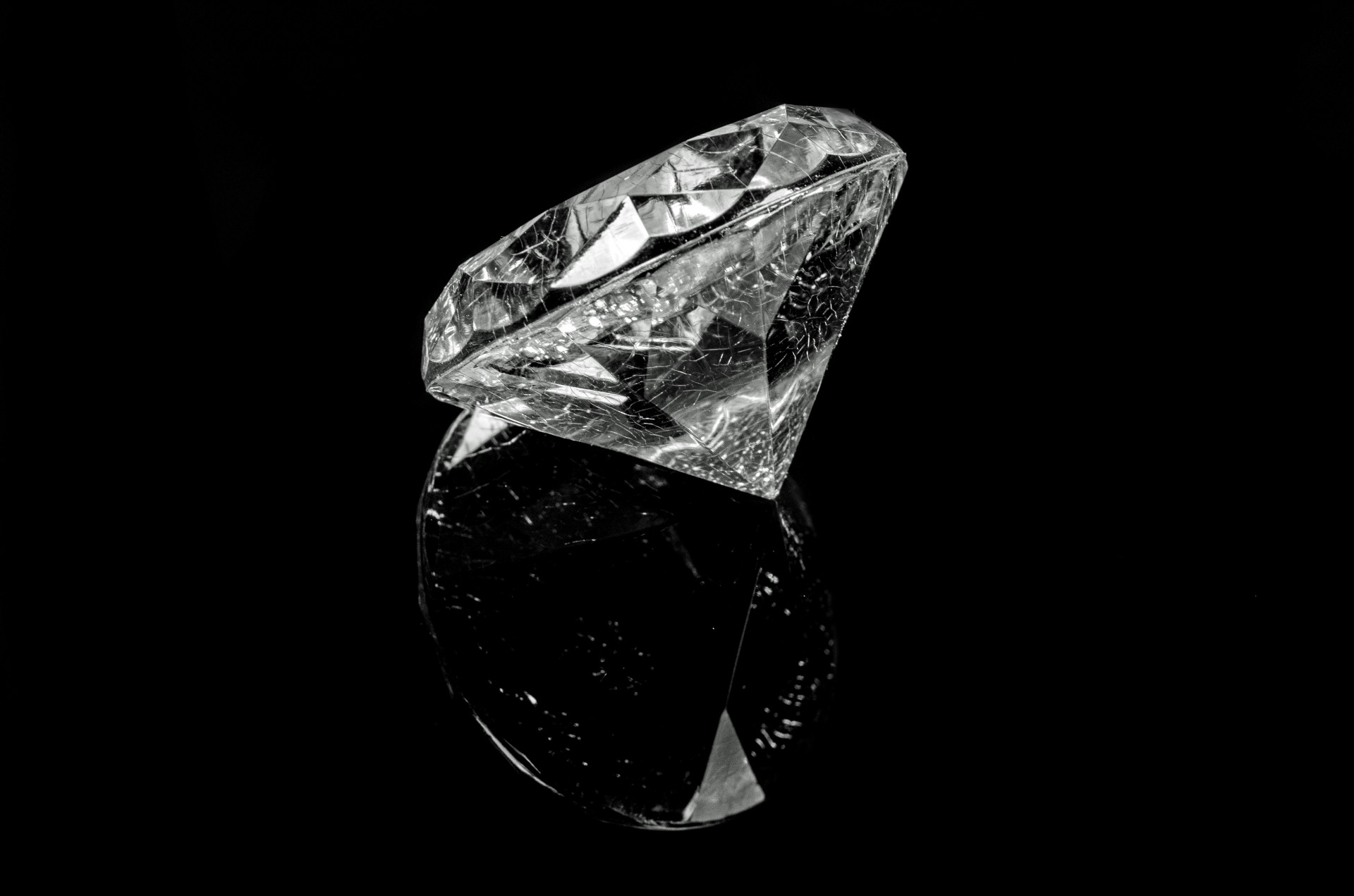 Fun Fact #4
Meteorites are rocks from space and they can help scientists learn new things about our Solar System.
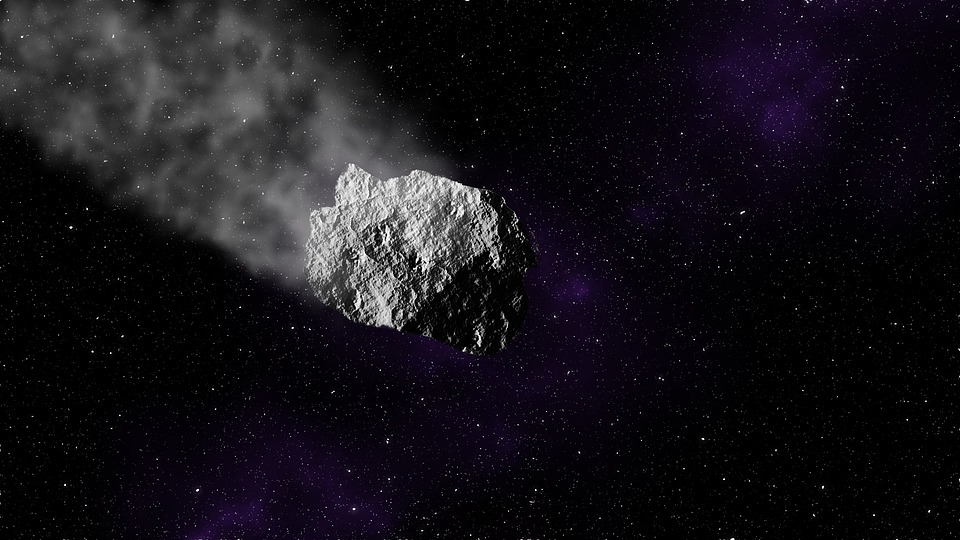 Fun Fact #5
The word igneous comes from the Latin word ignis which means “of fire”.
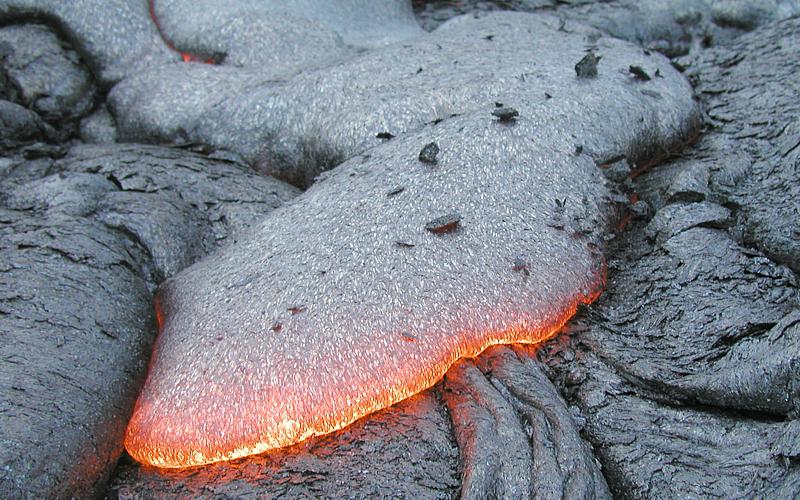